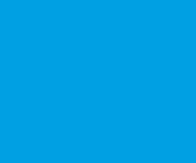 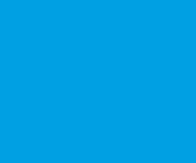 Unterricht zu Zeiten von Corona - Was und Wie
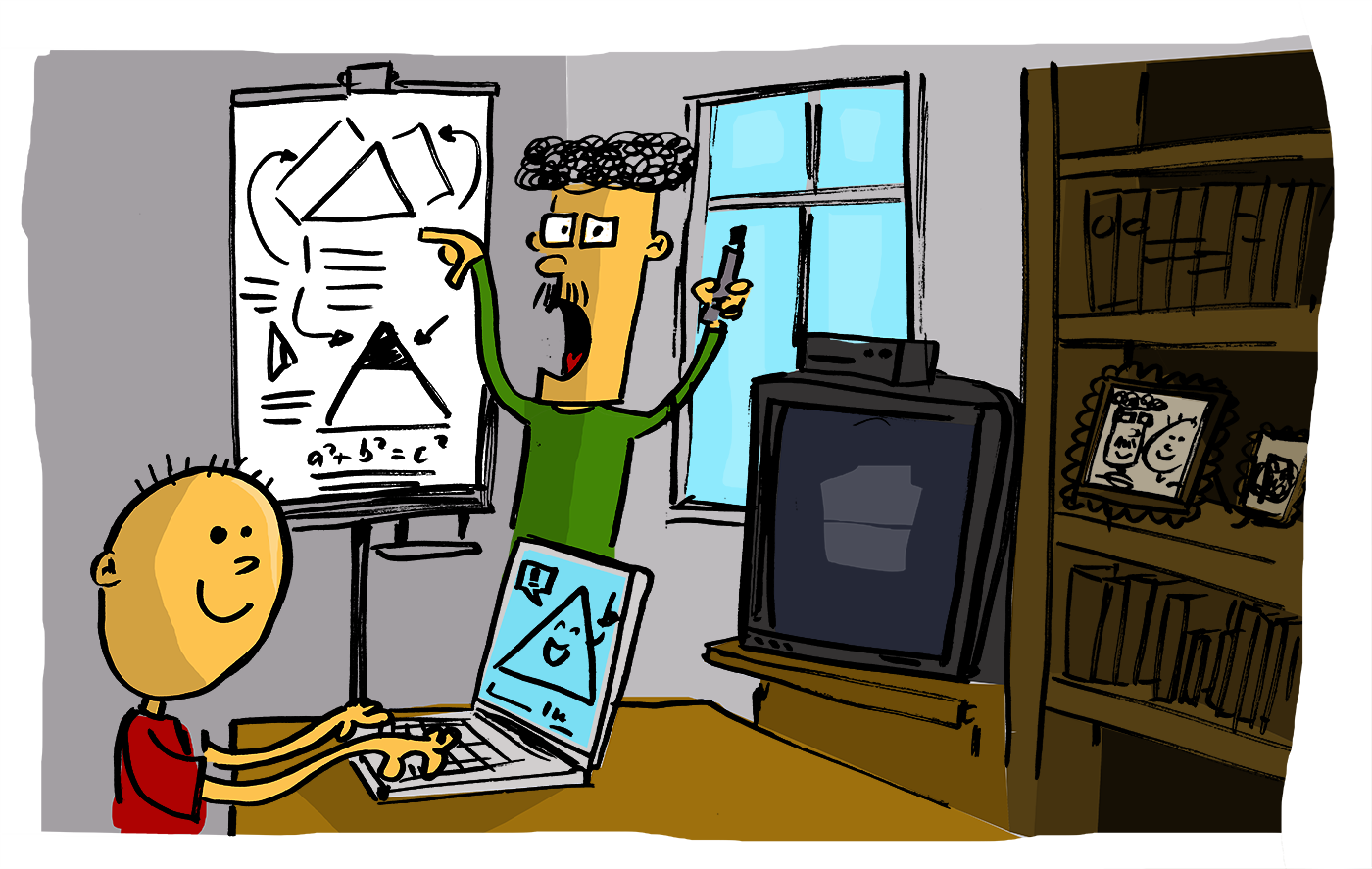 Tübingen
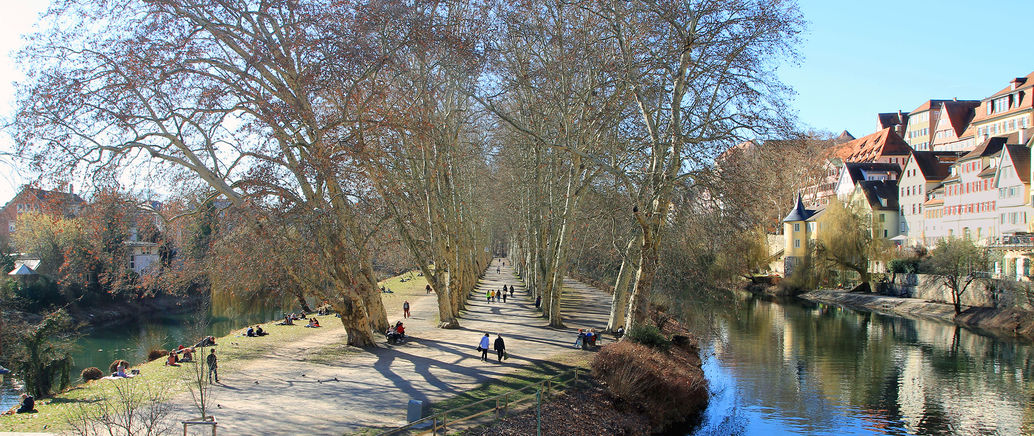 Englisch/Politik
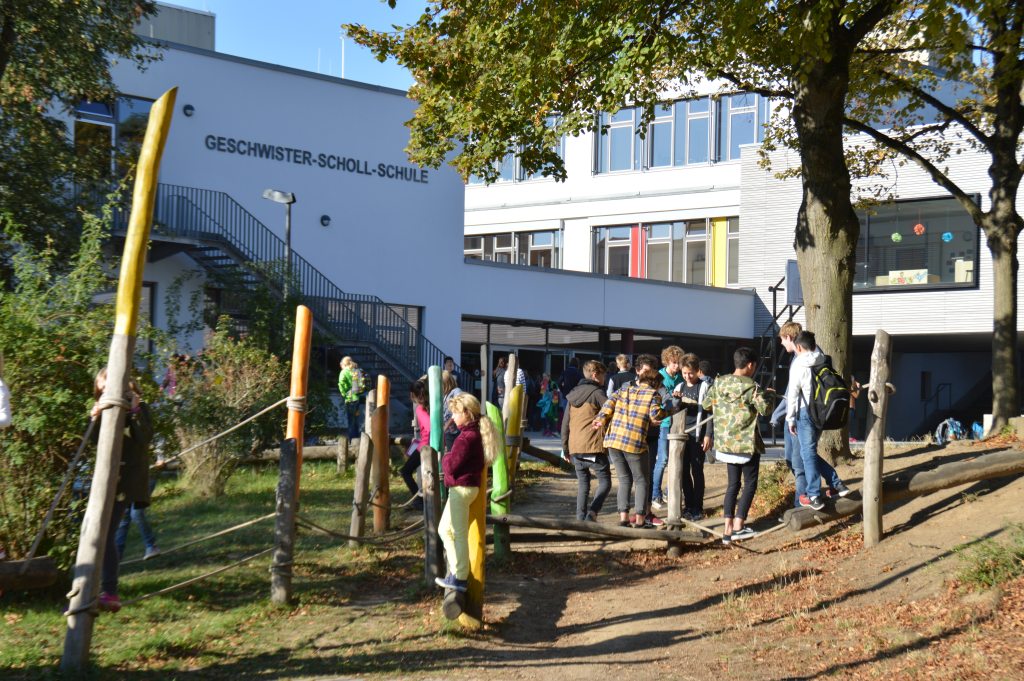 Medienbildung / Digitale Bildung
Klasse 3/4
[Speaker Notes: Kommun]
Unterricht zu Zeiten von Corona - Was und Wie
Situation vor ein paar Wochen


Situation heute


Situation nach den Sommerferien
[Speaker Notes: Kommun]
Situation nach den Sommerferien
Szenario 1: 	Alles ganz normal

Szenario 2: 	Schichten   	
		A/B Wochen
		A/B Tage

Szenario 3:	erneute Schulschließungen
[Speaker Notes: Kommun]
Szenario 1: 	Alles ganz normal
[Speaker Notes: Kommun]
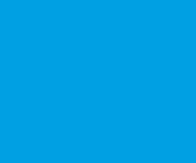 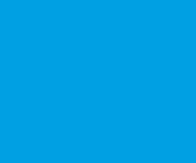 Medienwelten unserer SchülerInnen
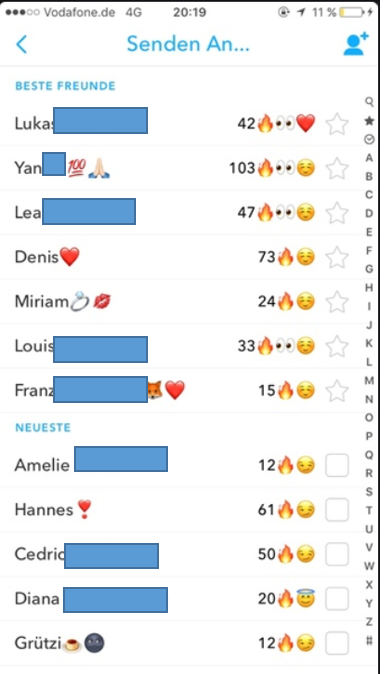 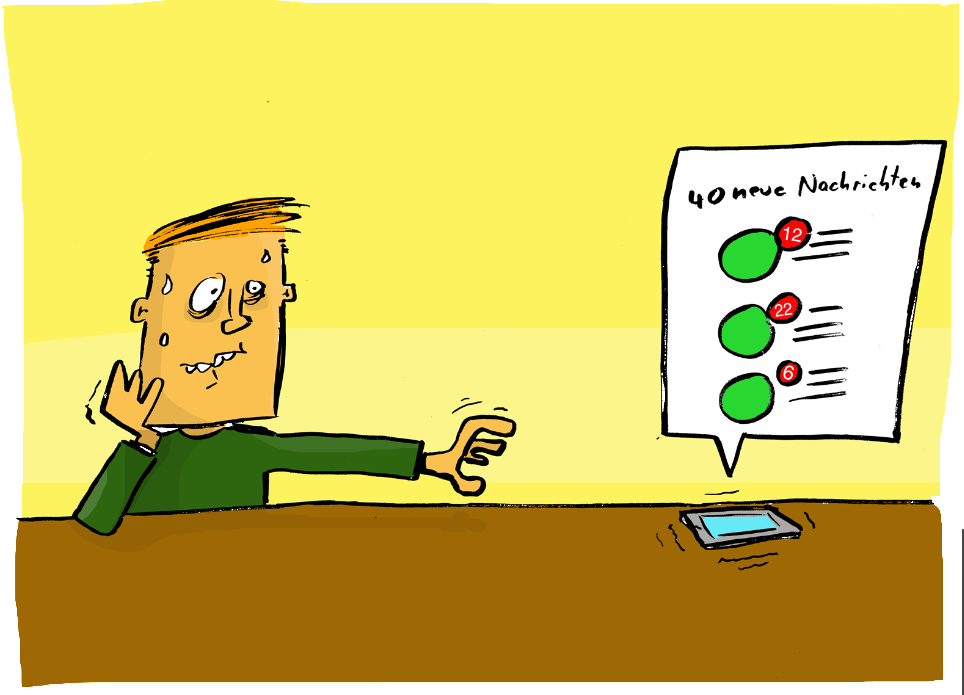 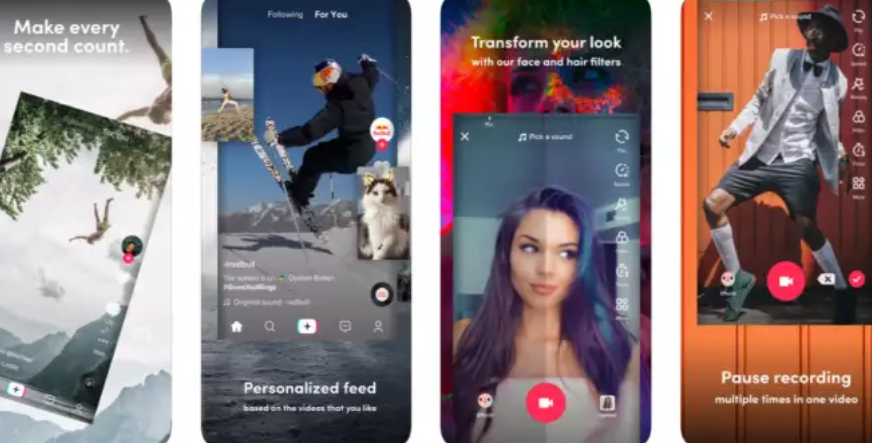 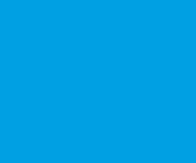 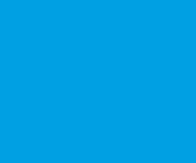 Medienbildung in der Grundschule – ein praxiserprobtes Konzept
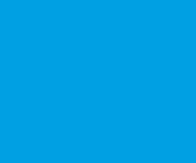 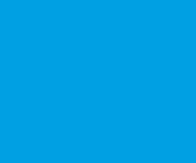 Medienbildung in der Grundschule – ein praxiserprobtes Konzept
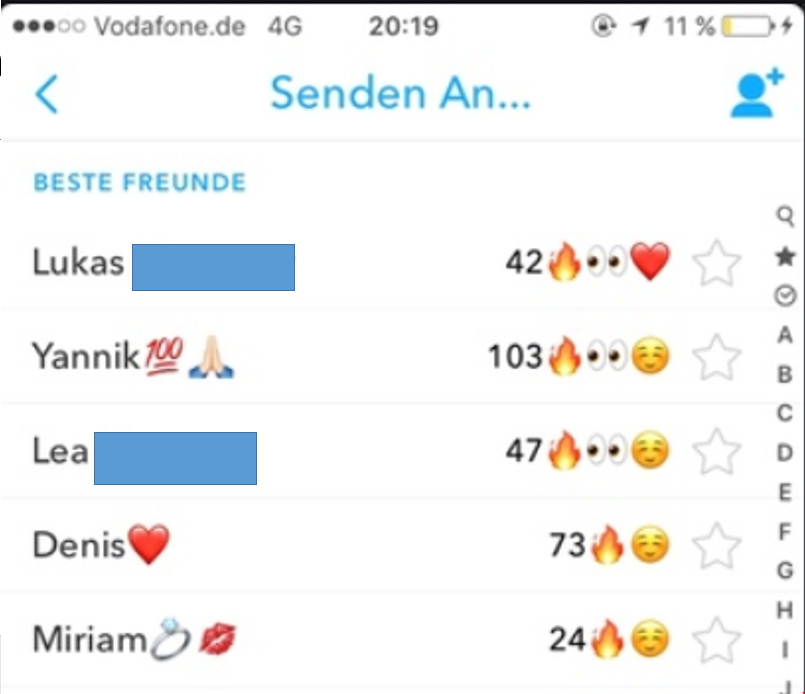 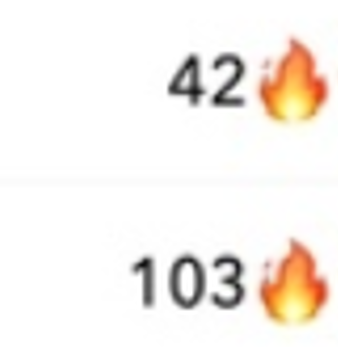 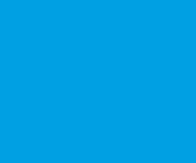 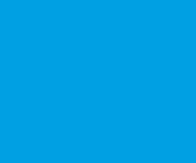 Berühmt werden
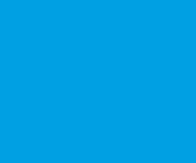 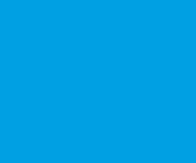 Berühmt werden
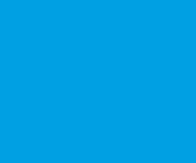 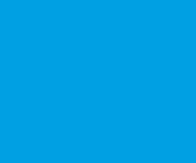 SchülerInnen
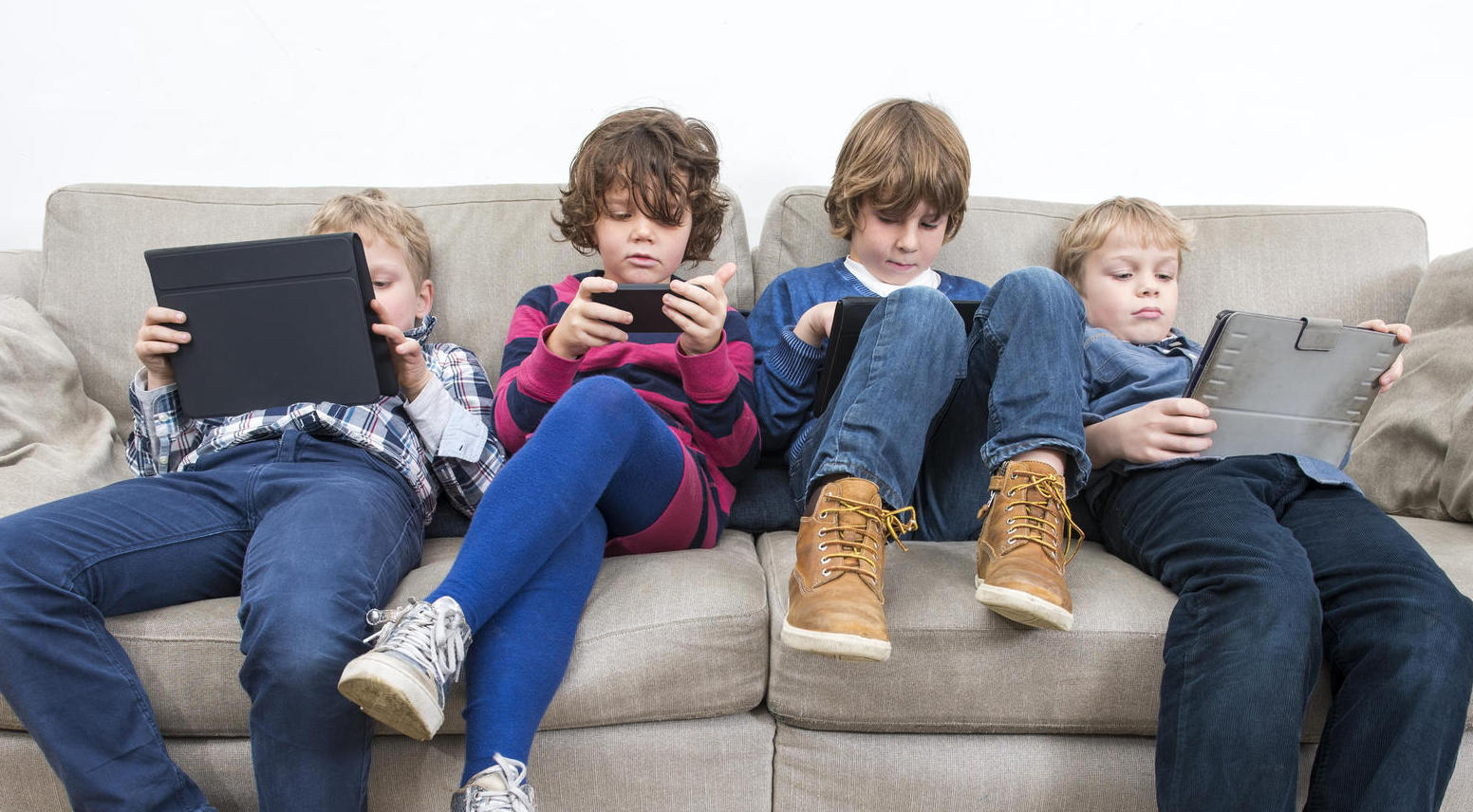 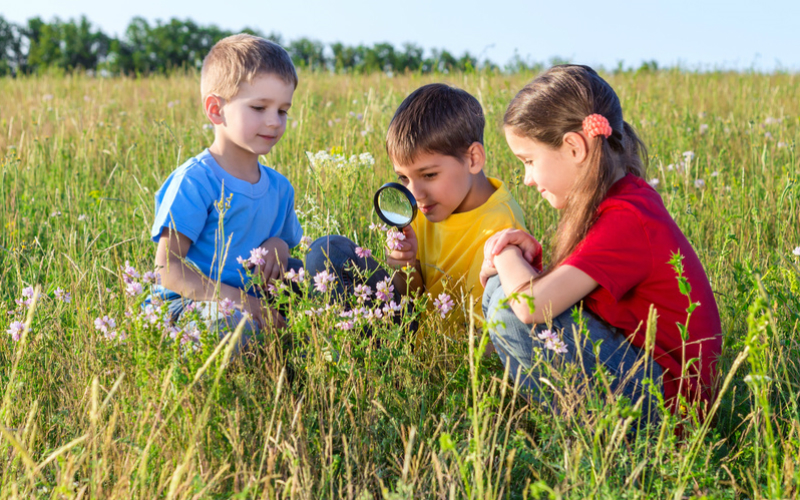 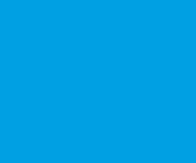 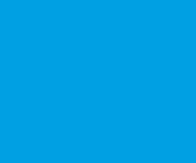 SchülerInnen
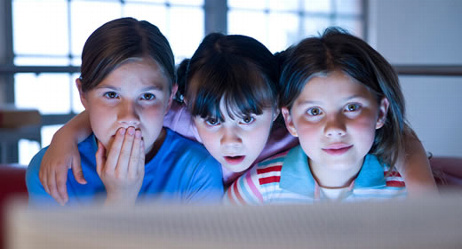 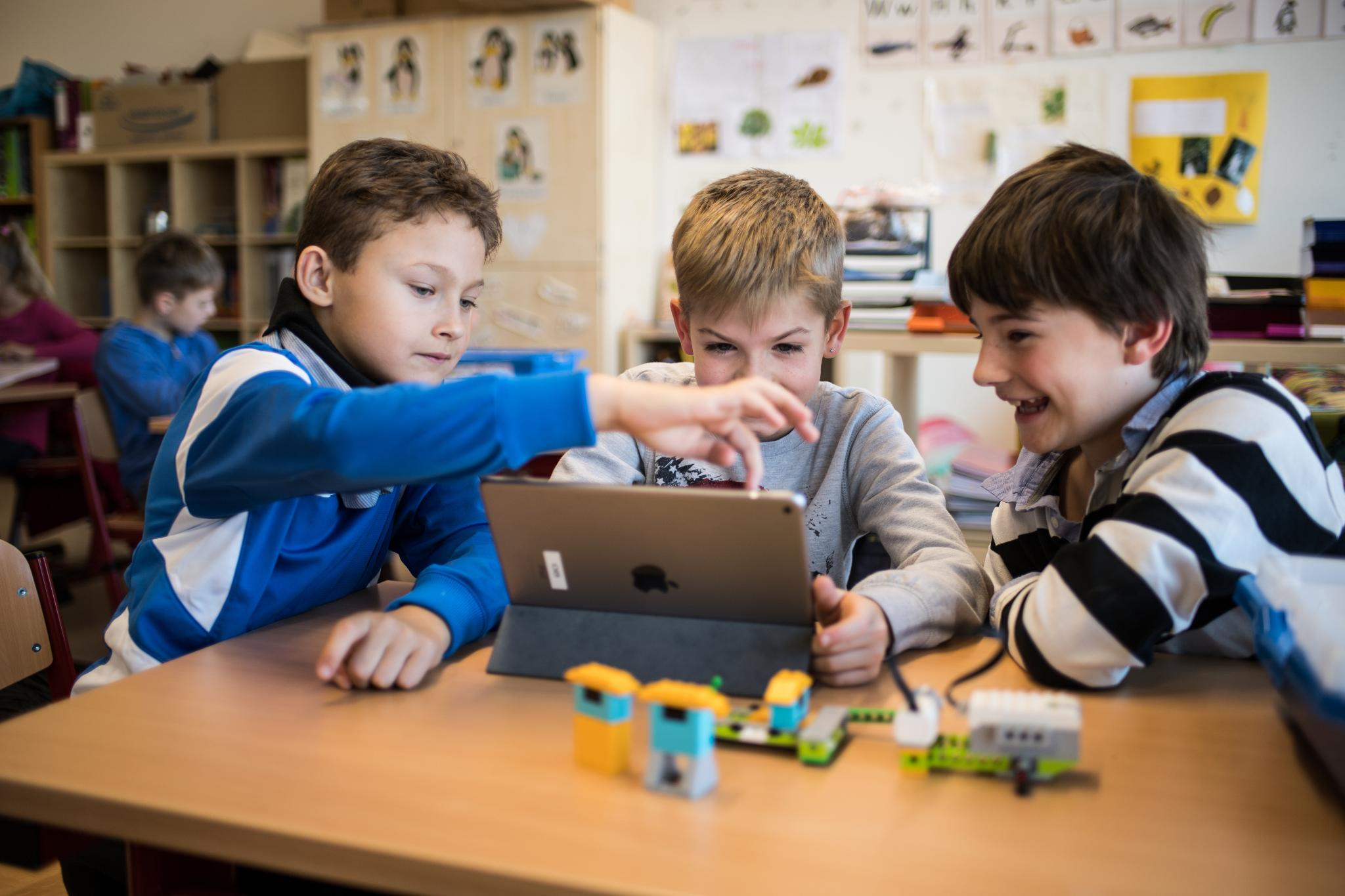 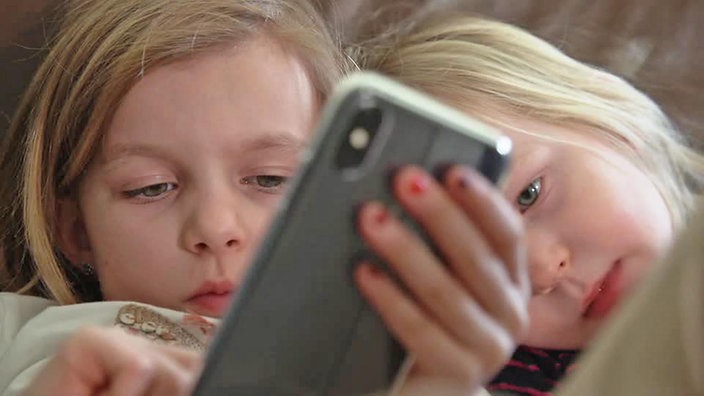 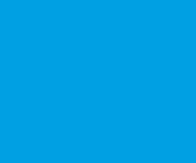 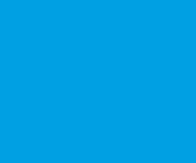 Eltern
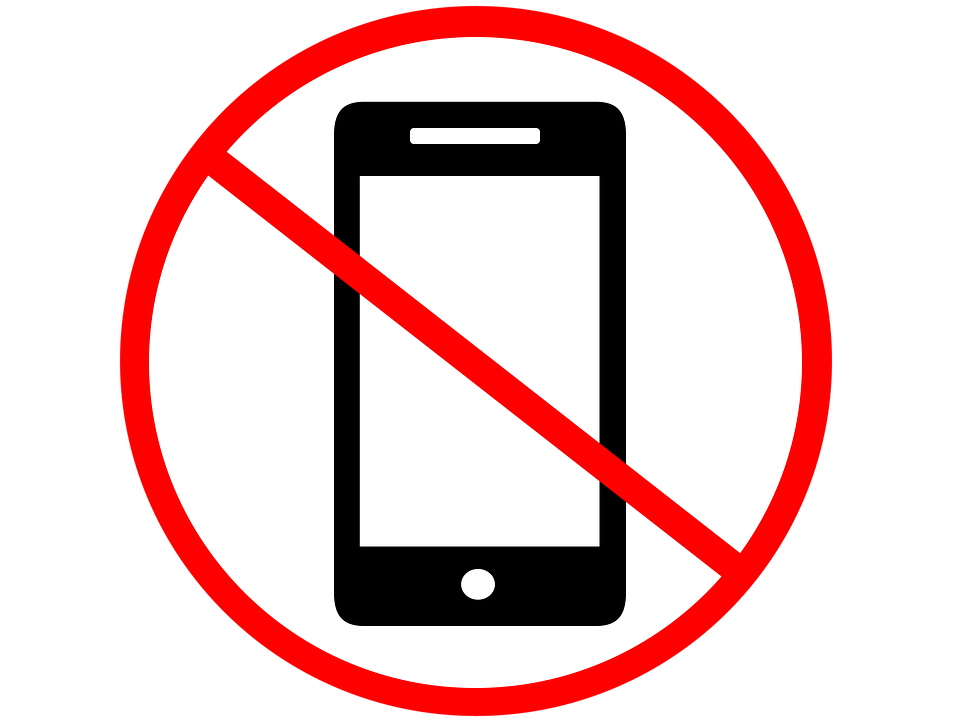 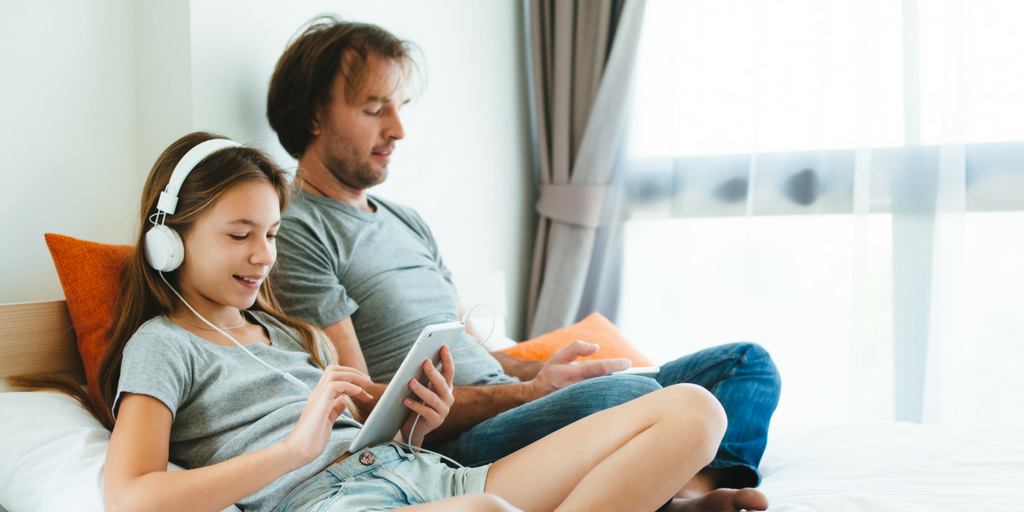 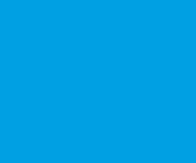 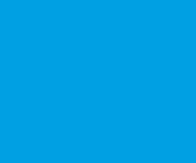 Lehrer
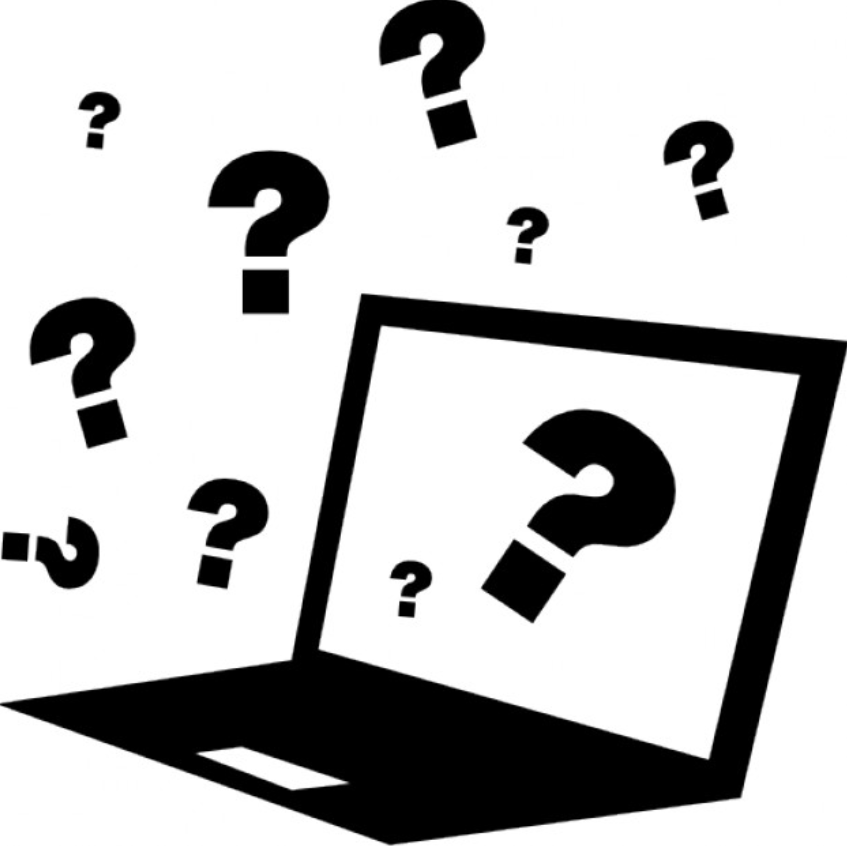 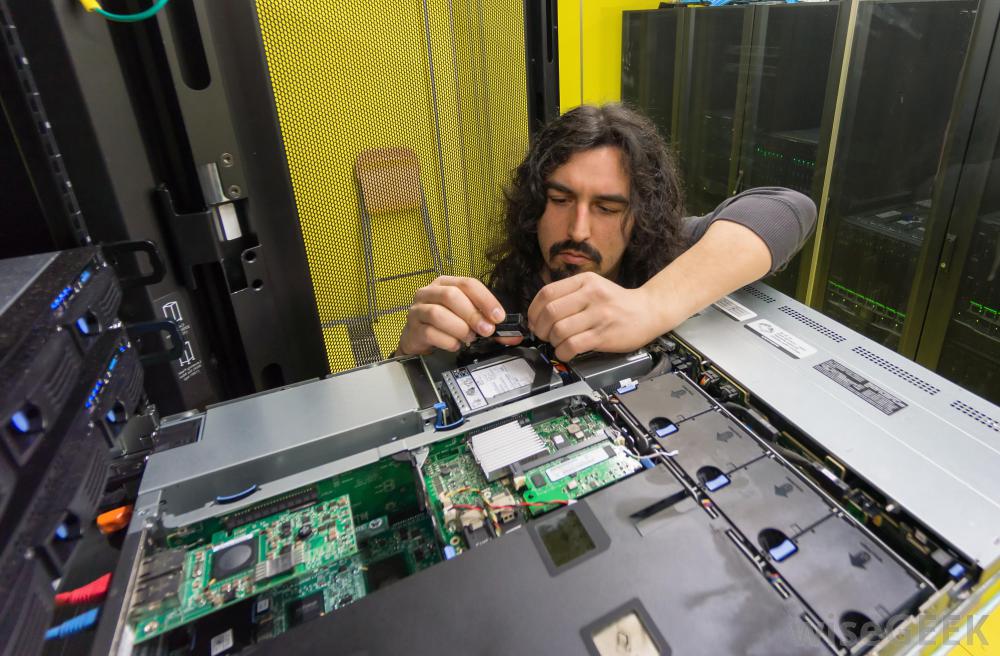 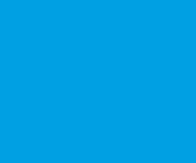 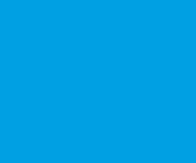 Situation an den Schulen
AGs
lehrerspezifisch
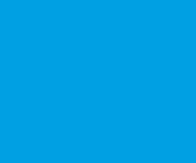 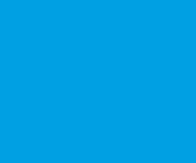 Umsetzung Medienbildung
ohne digitale Technologien
Schritt 1
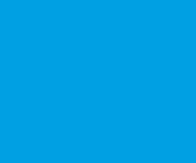 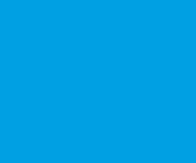 Umsetzung Medienbildung
vereinzelter Einsatz digitaler Technologien
ohne digitale Technologien
Schritt 2
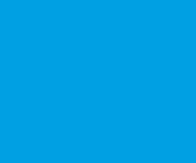 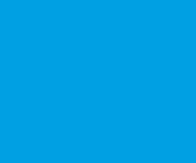 Umsetzung Medienbildung
vereinzelter Einsatz digitaler Technologien
ohne digitale Technologien
Schritt 3
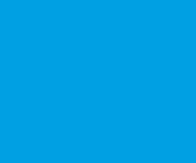 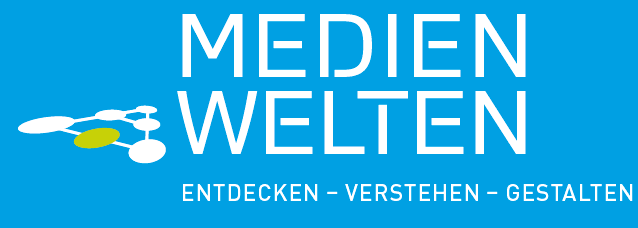 Umsetzung
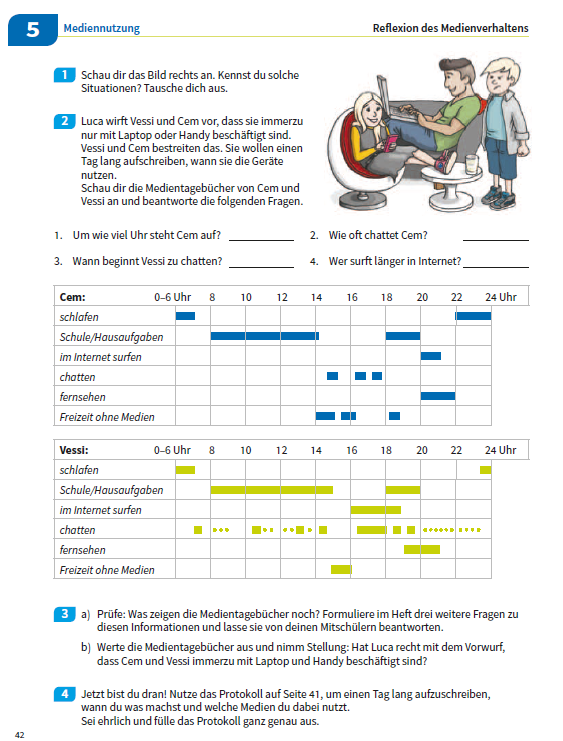 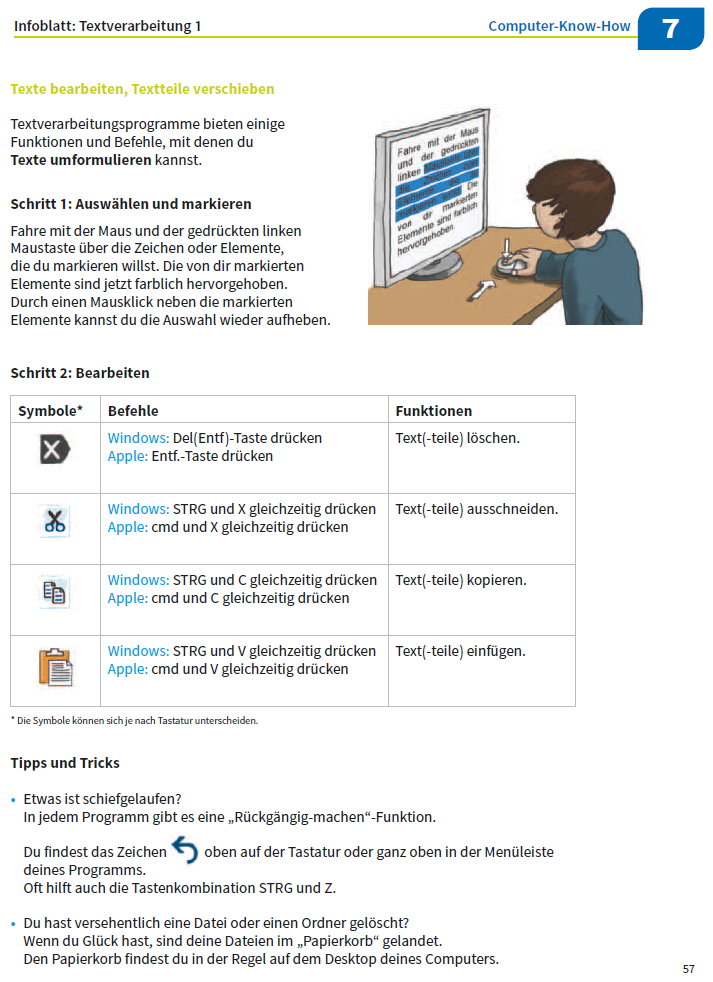 1.
Materialien
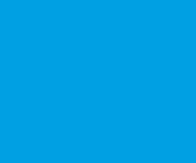 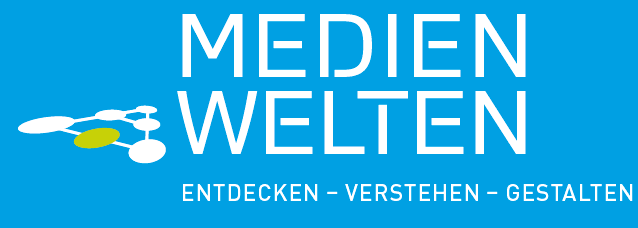 Umsetzung
1.
Materialien
2.
Storyline
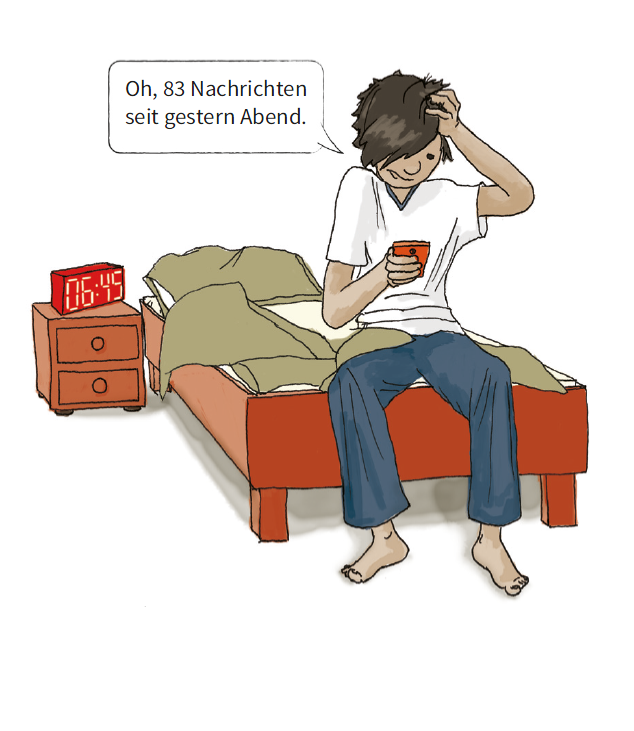 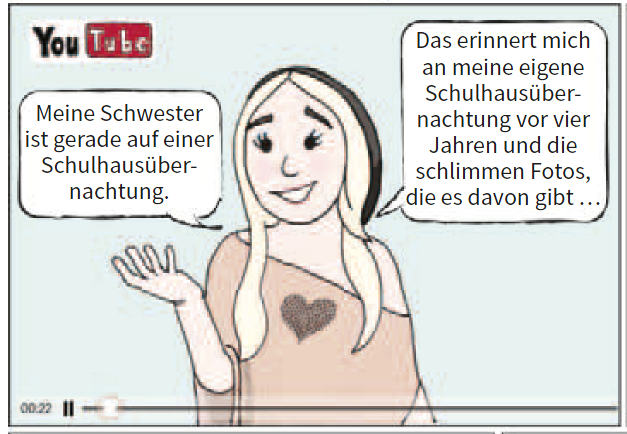 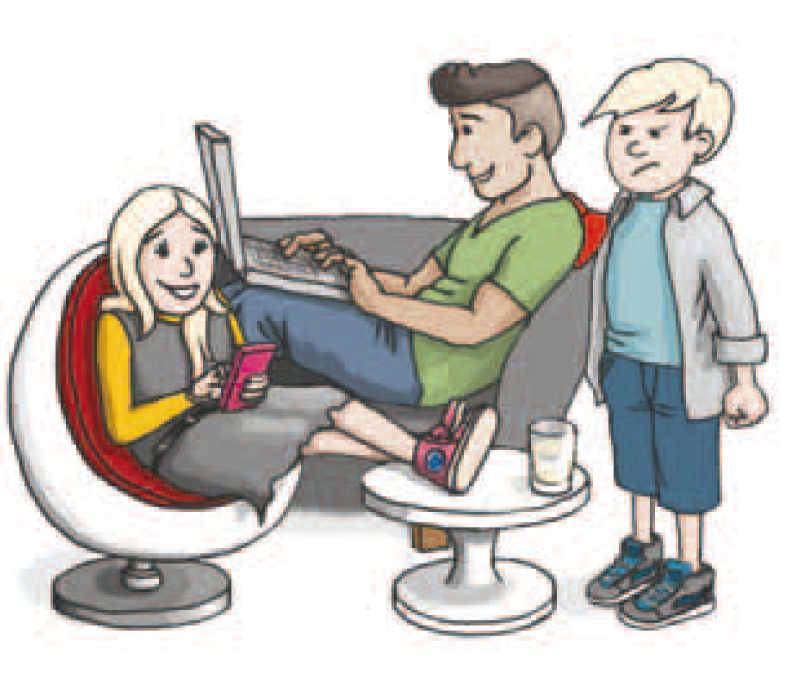 3.
Unterricht im
Klassenzimmer
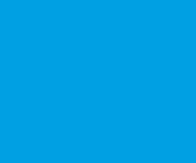 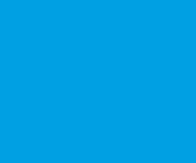 Ziel
Die Schülerinnen und Schüler werden mündige Nutzer von digitalen Medien
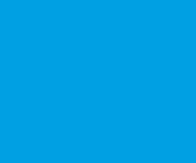 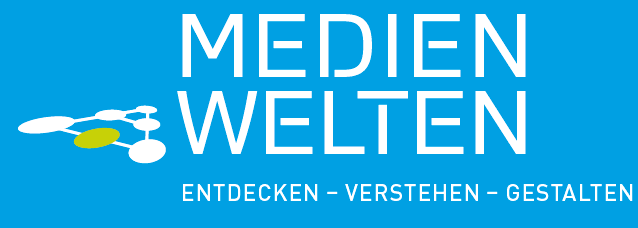 Medienbildungskonzept
Modul 1: Grundlagen: Computer und Internet
Modul 2: (Digitale) Kommunikation
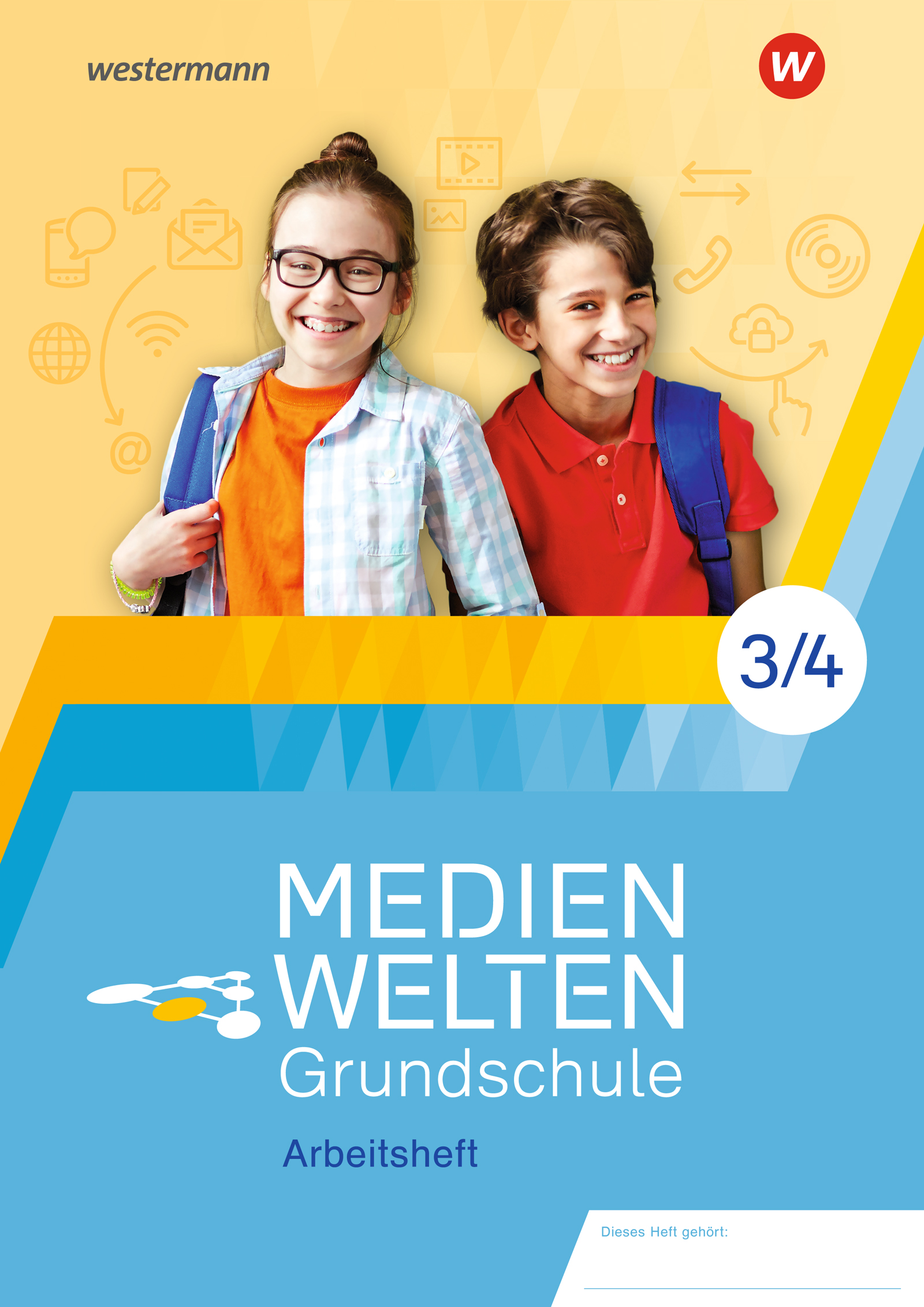 Modul 3: Recherchieren
Modul 4: Präsentieren
Modul 5: Mediennutzung
Modul 6: Medienproduktion
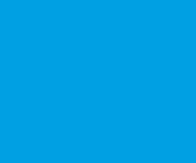 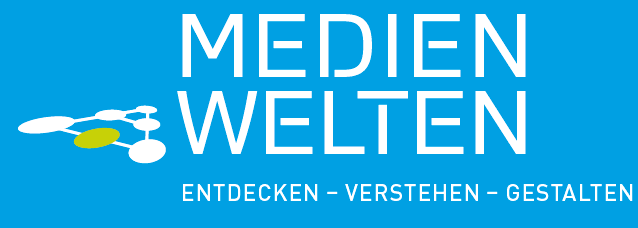 Modul 1
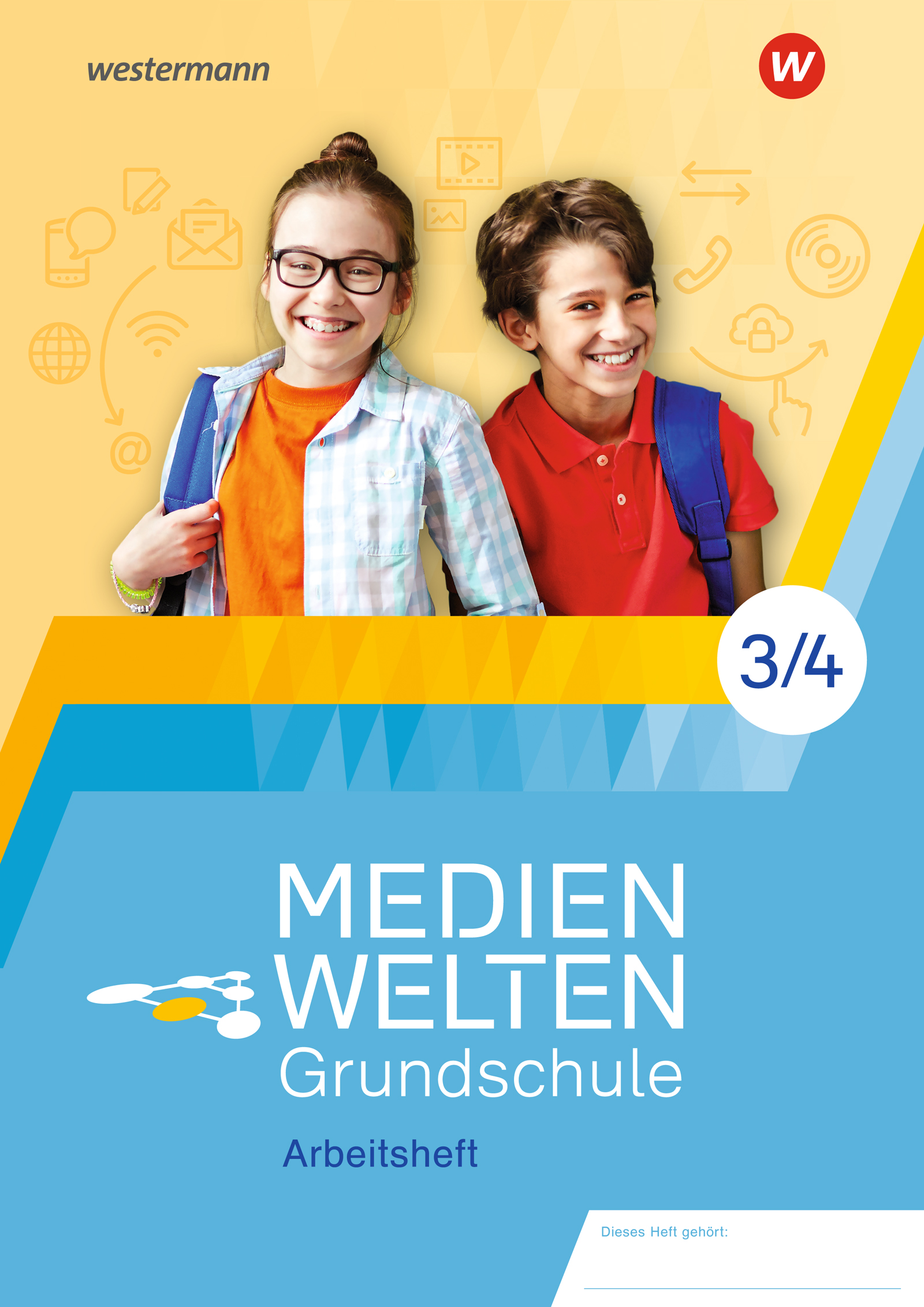 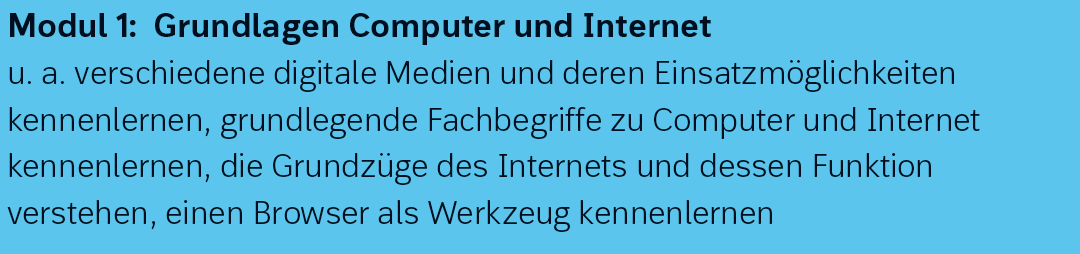 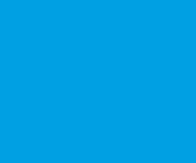 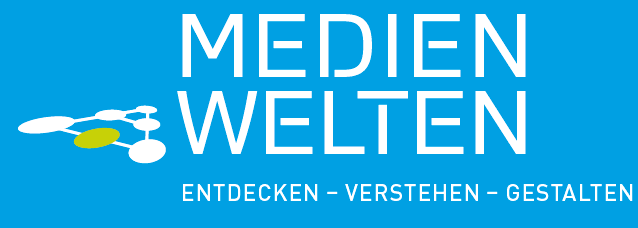 Modul 1
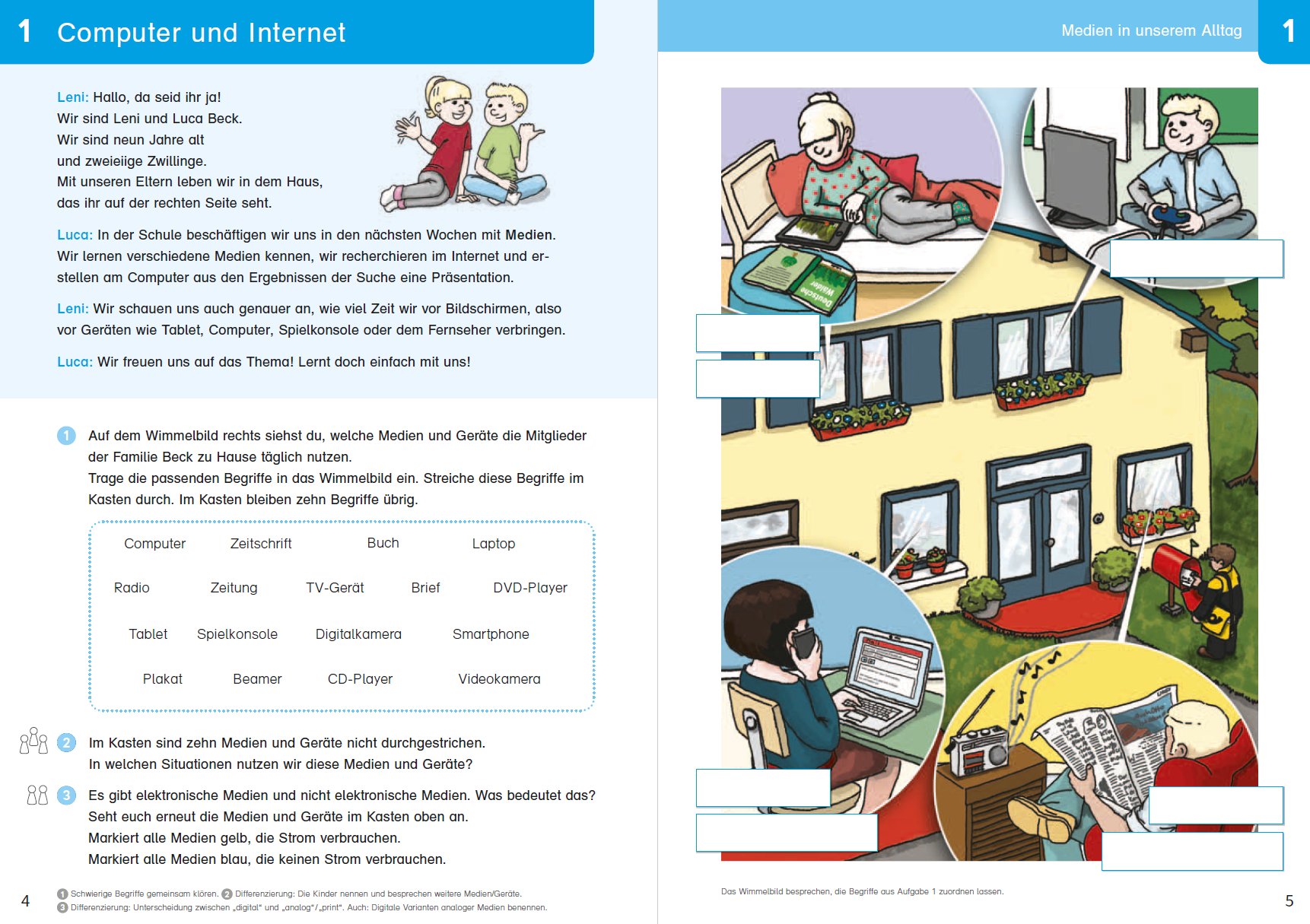 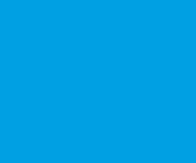 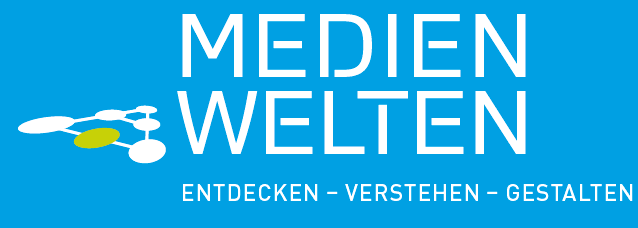 Modul 1
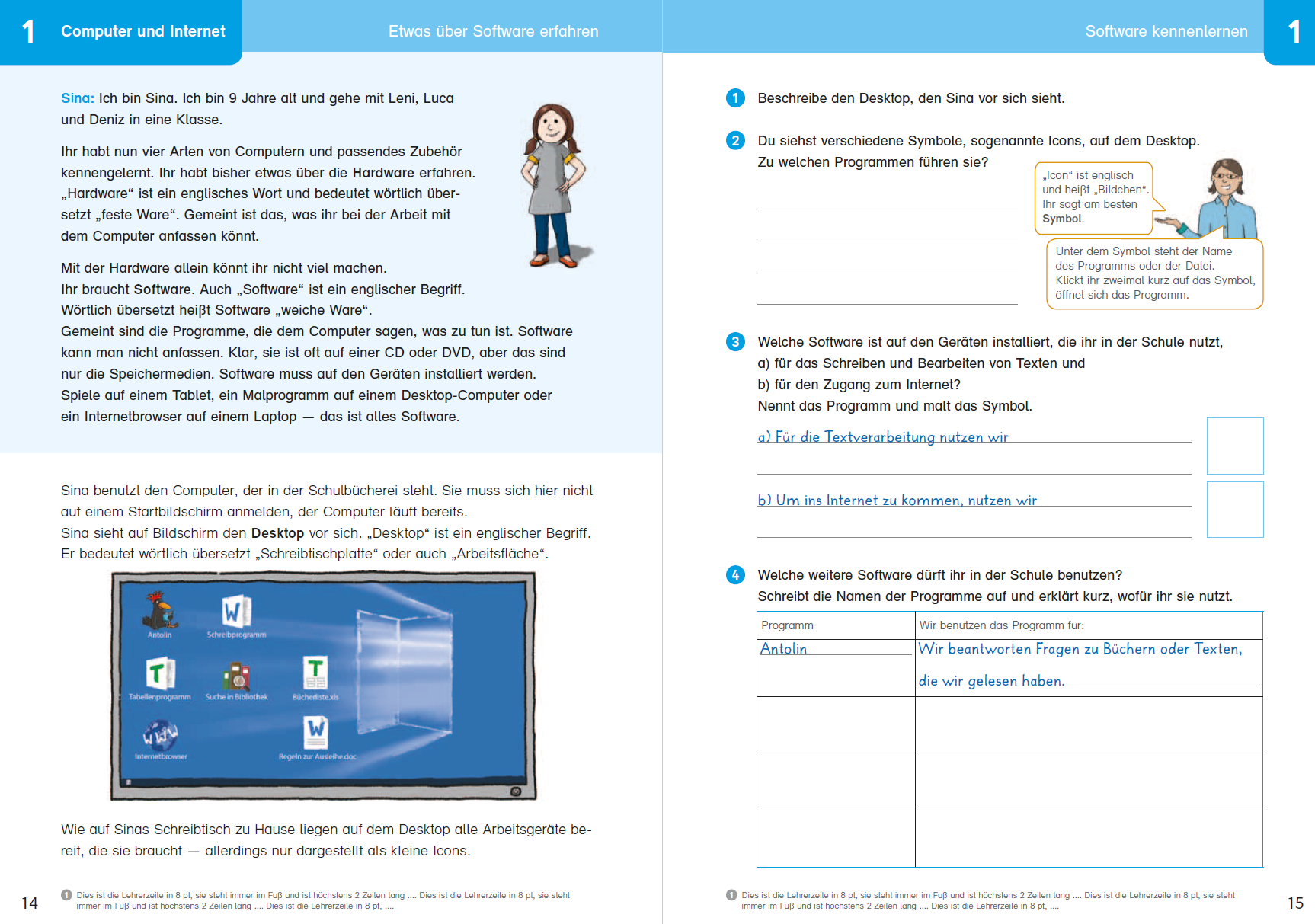 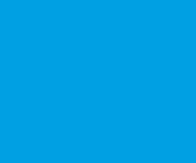 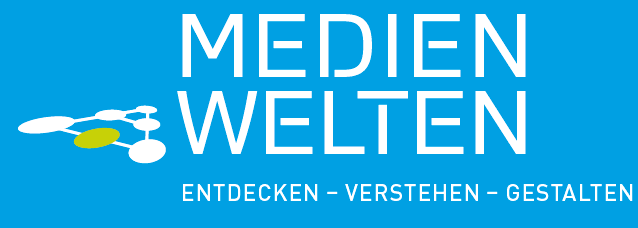 Modul 1
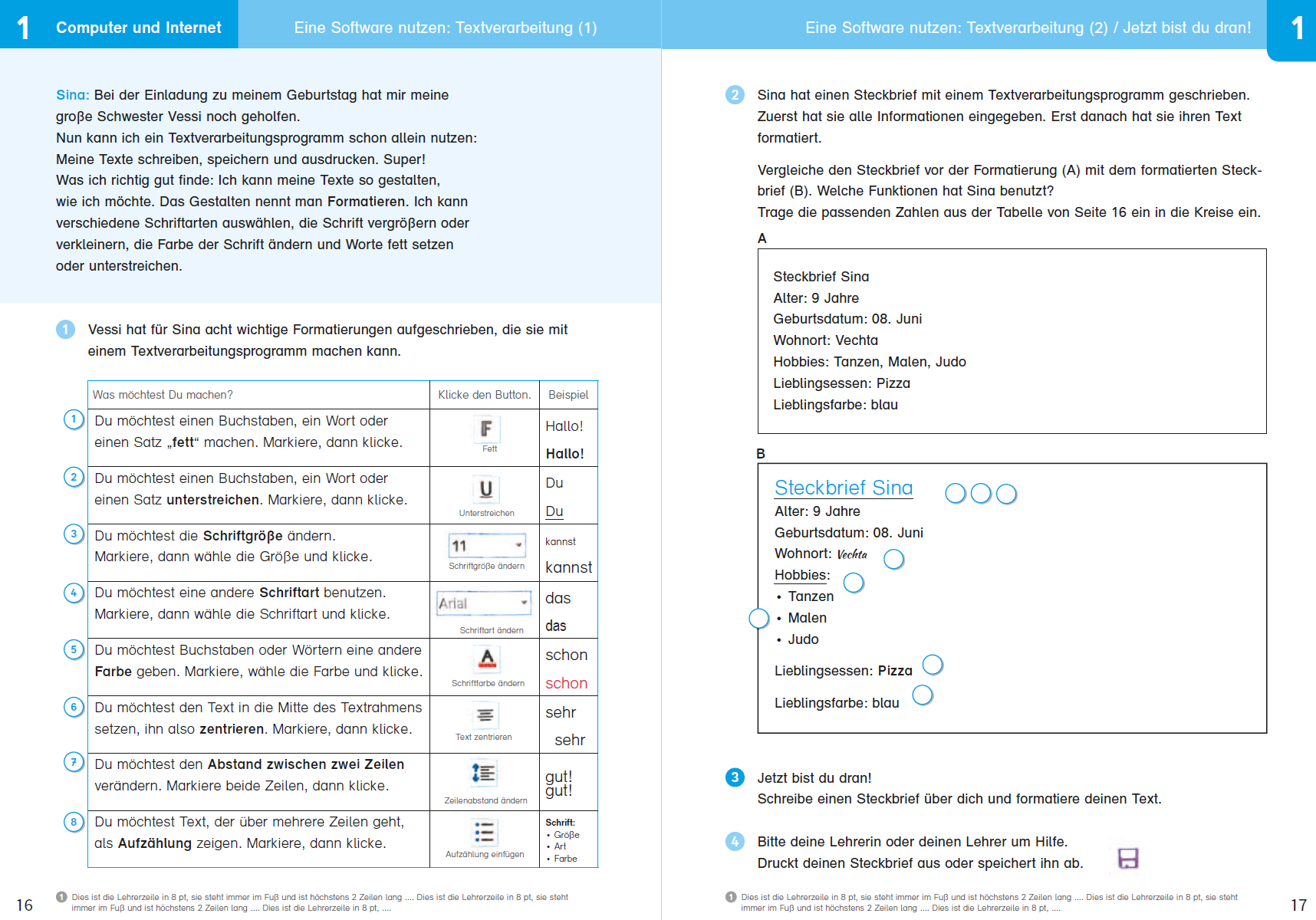 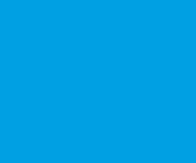 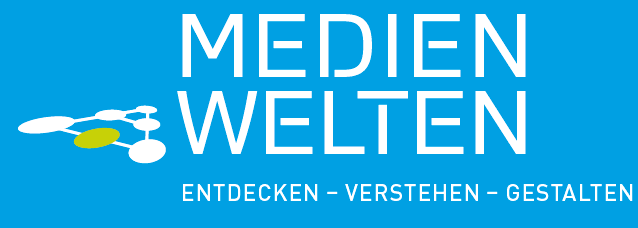 Modul 6
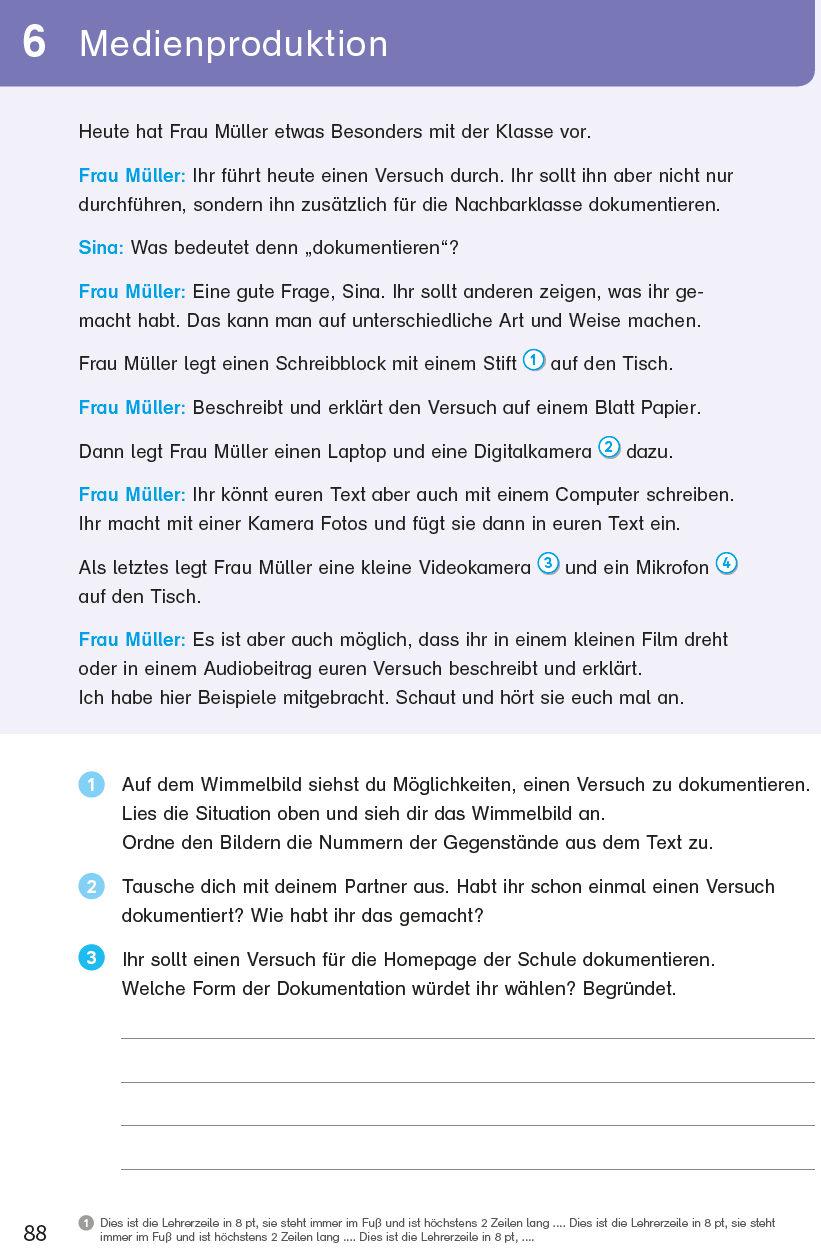 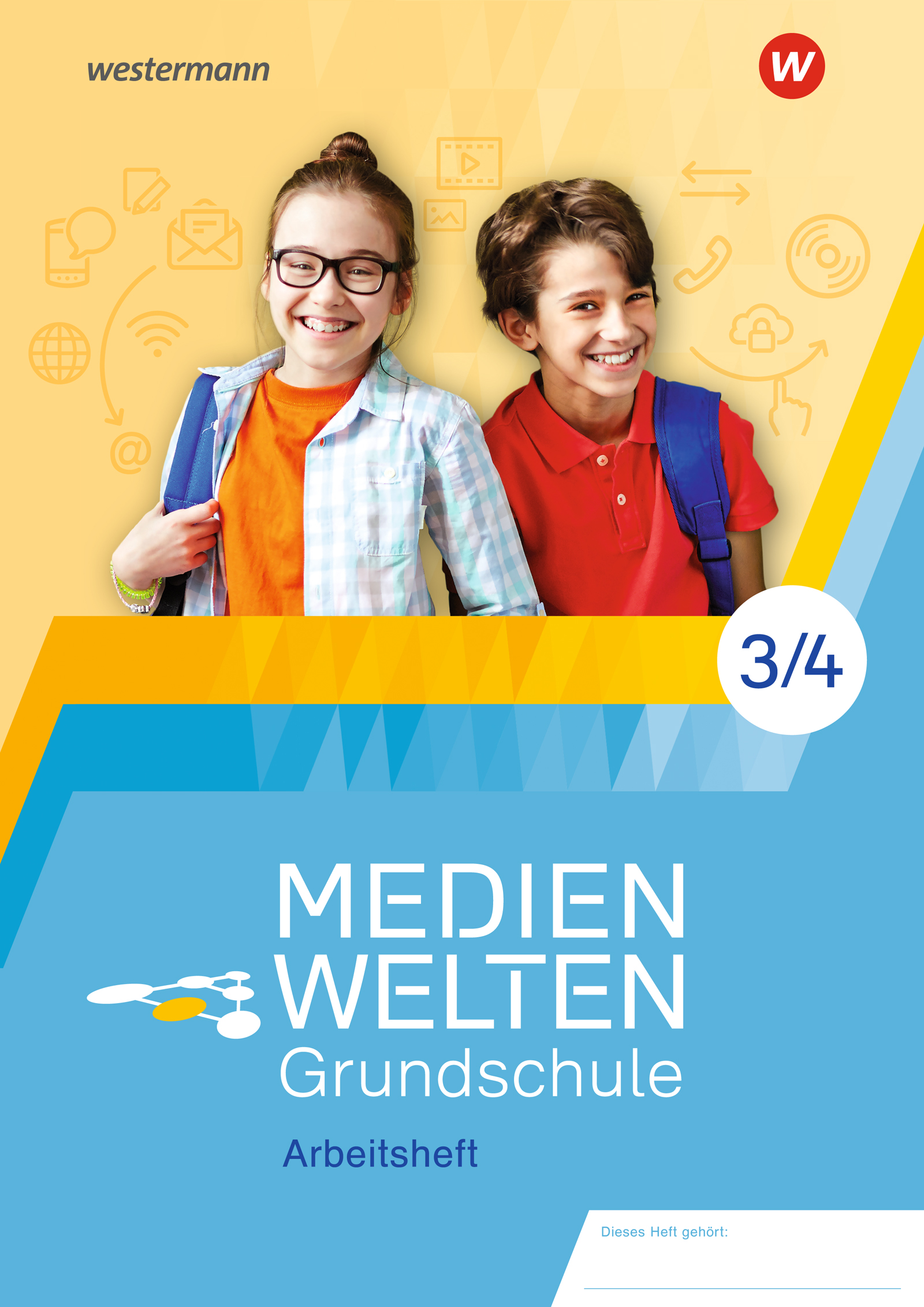 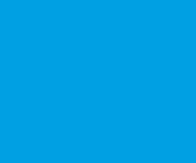 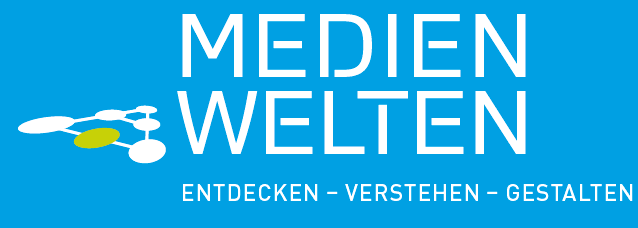 Modul 6
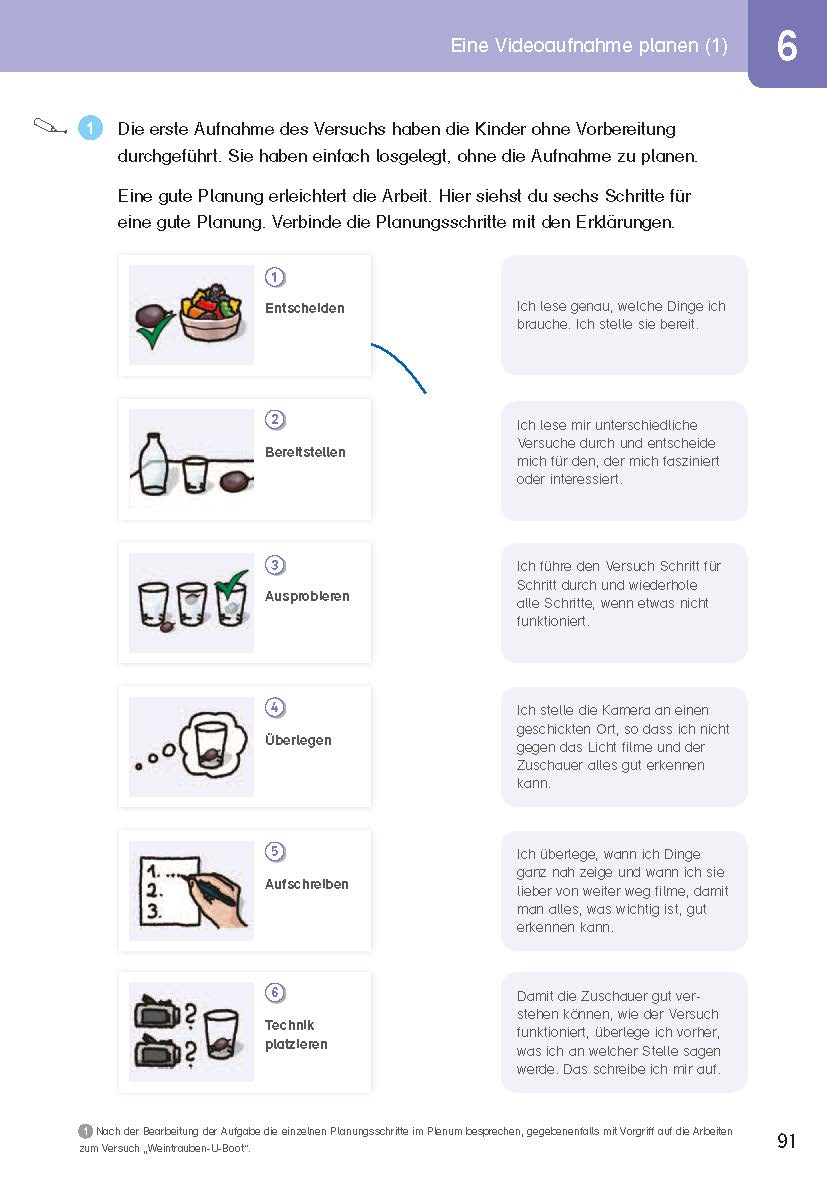 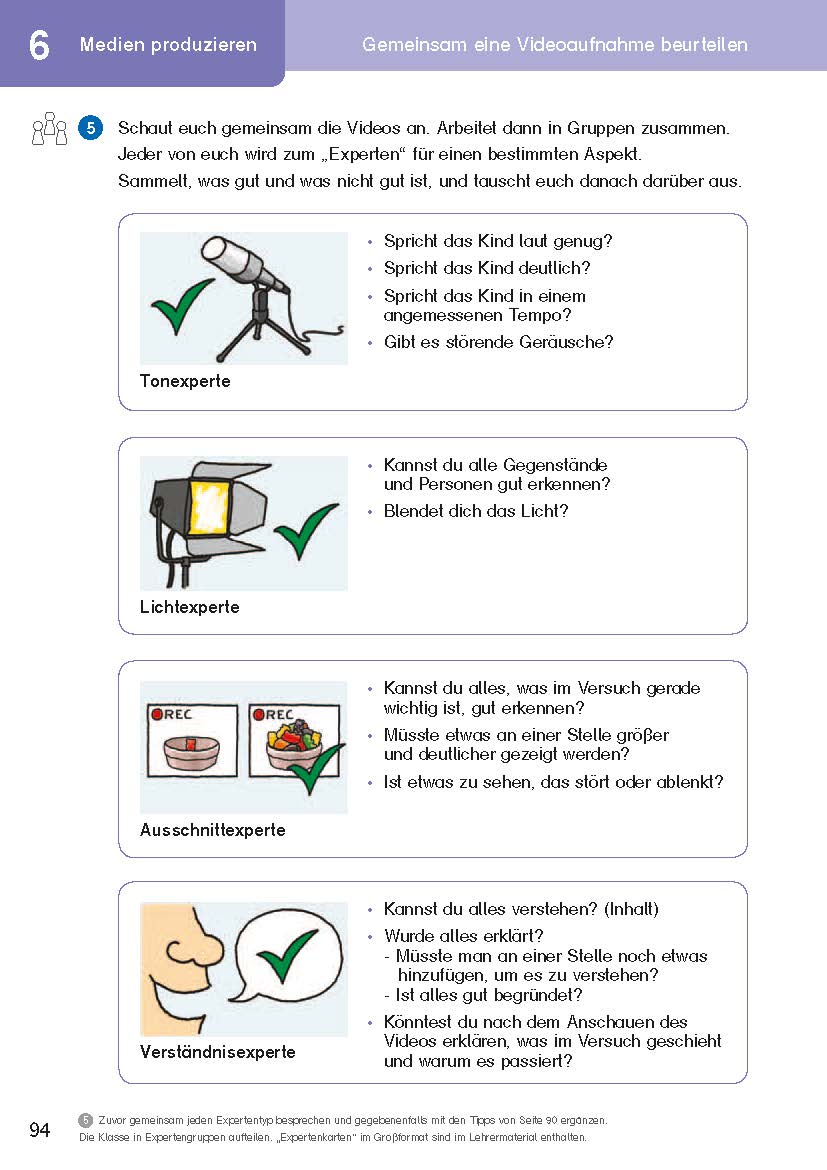 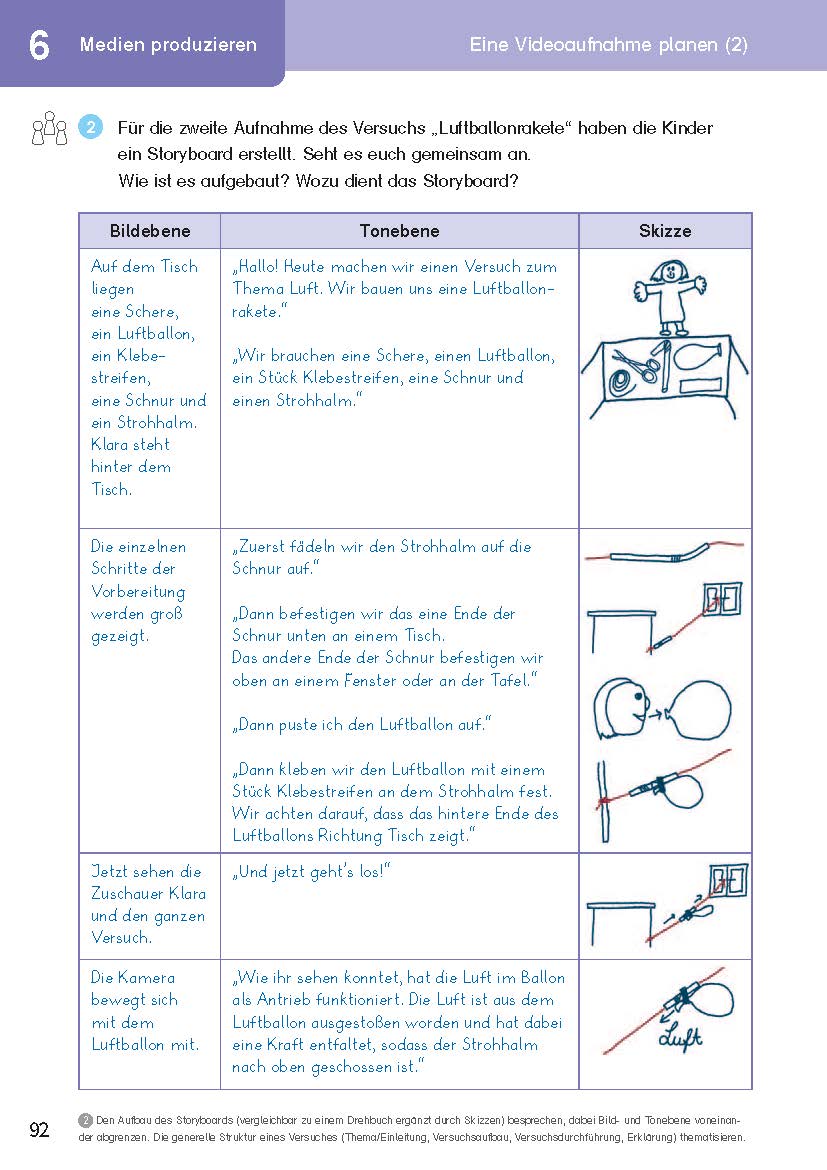 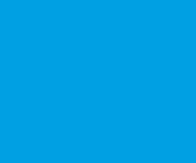 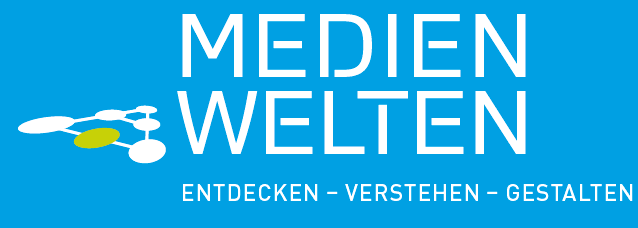 Modul 6
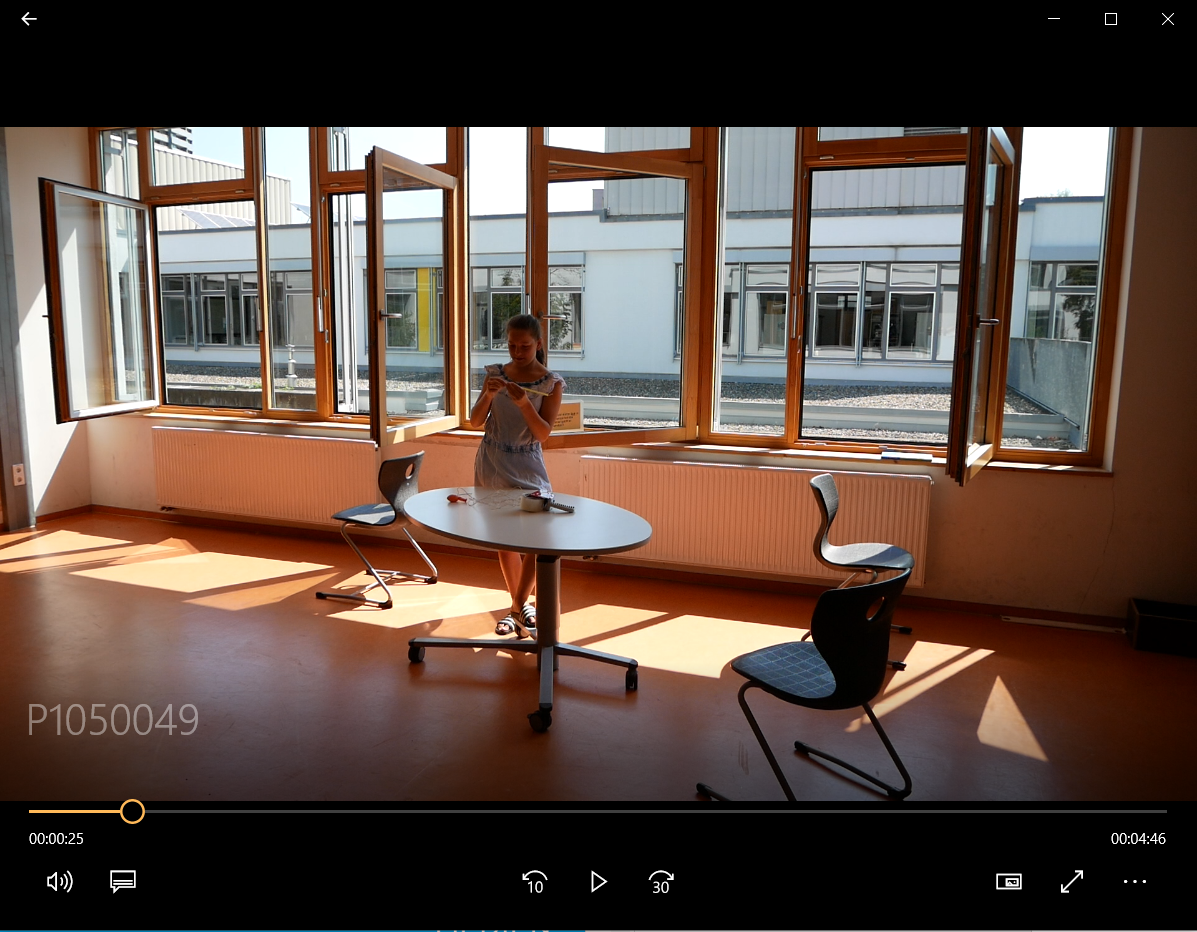 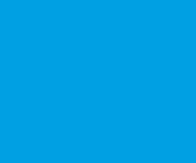 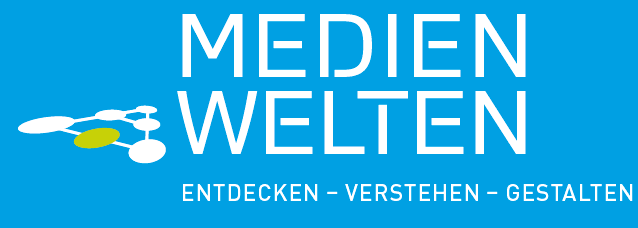 Modul 6
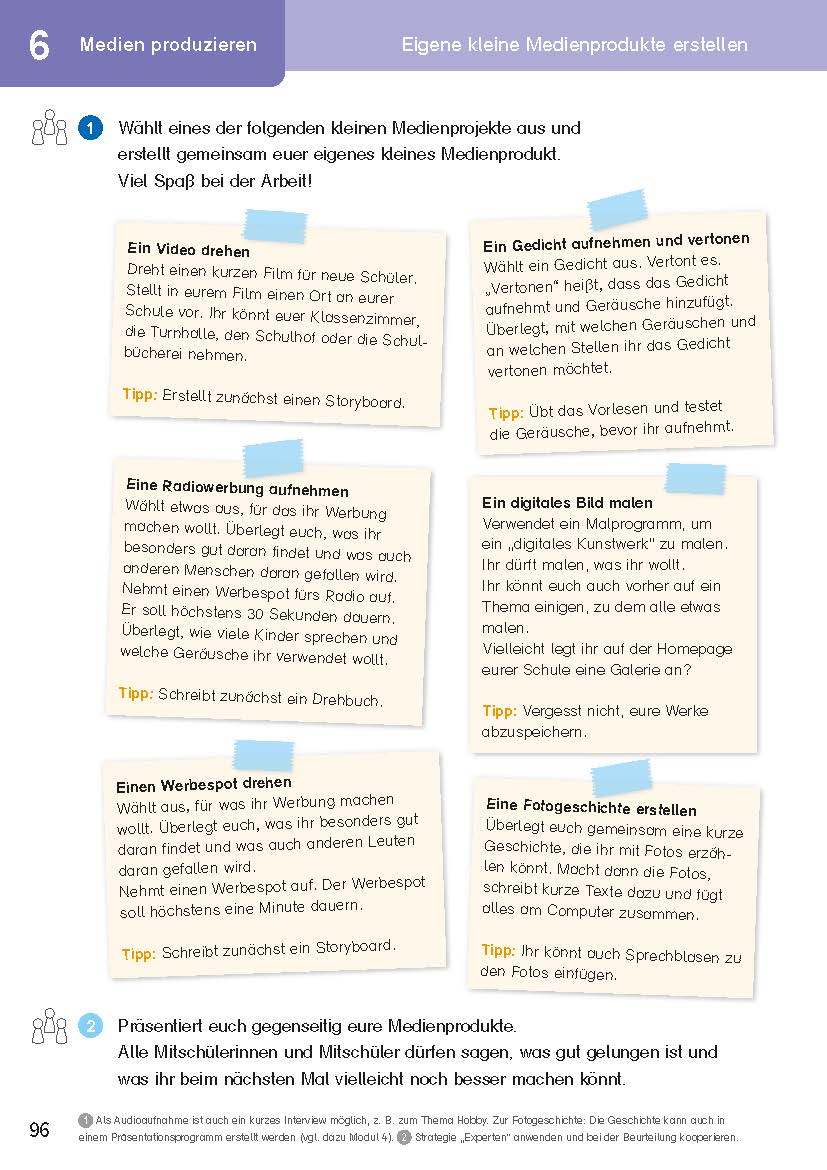 Rolle der Schule
Die Schülerinnen und Schüler werden mündige Nutzer von digitalen Medien
unabhängig von technischer Ausstattung
1.
unabhängig vom 
Vorwissen der Lehrkraft
2.
3.
positiv kritische Einstellung
Digitale Schule
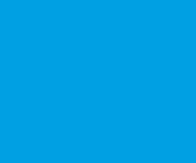 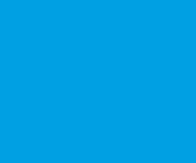 Künstliche Intelligenz als Unterstützung
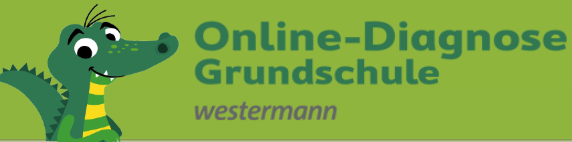 https://grundschuldiagnose.westermann.de/
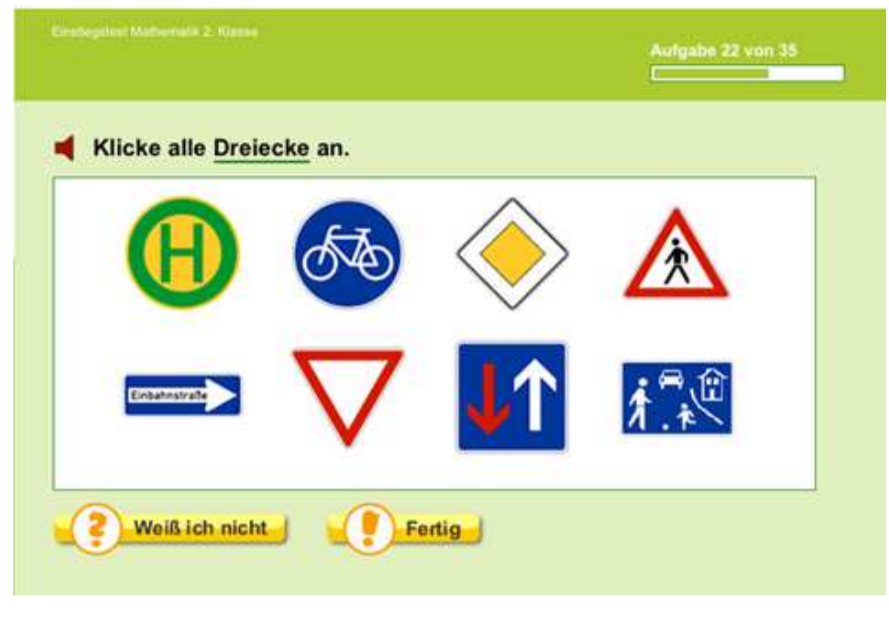 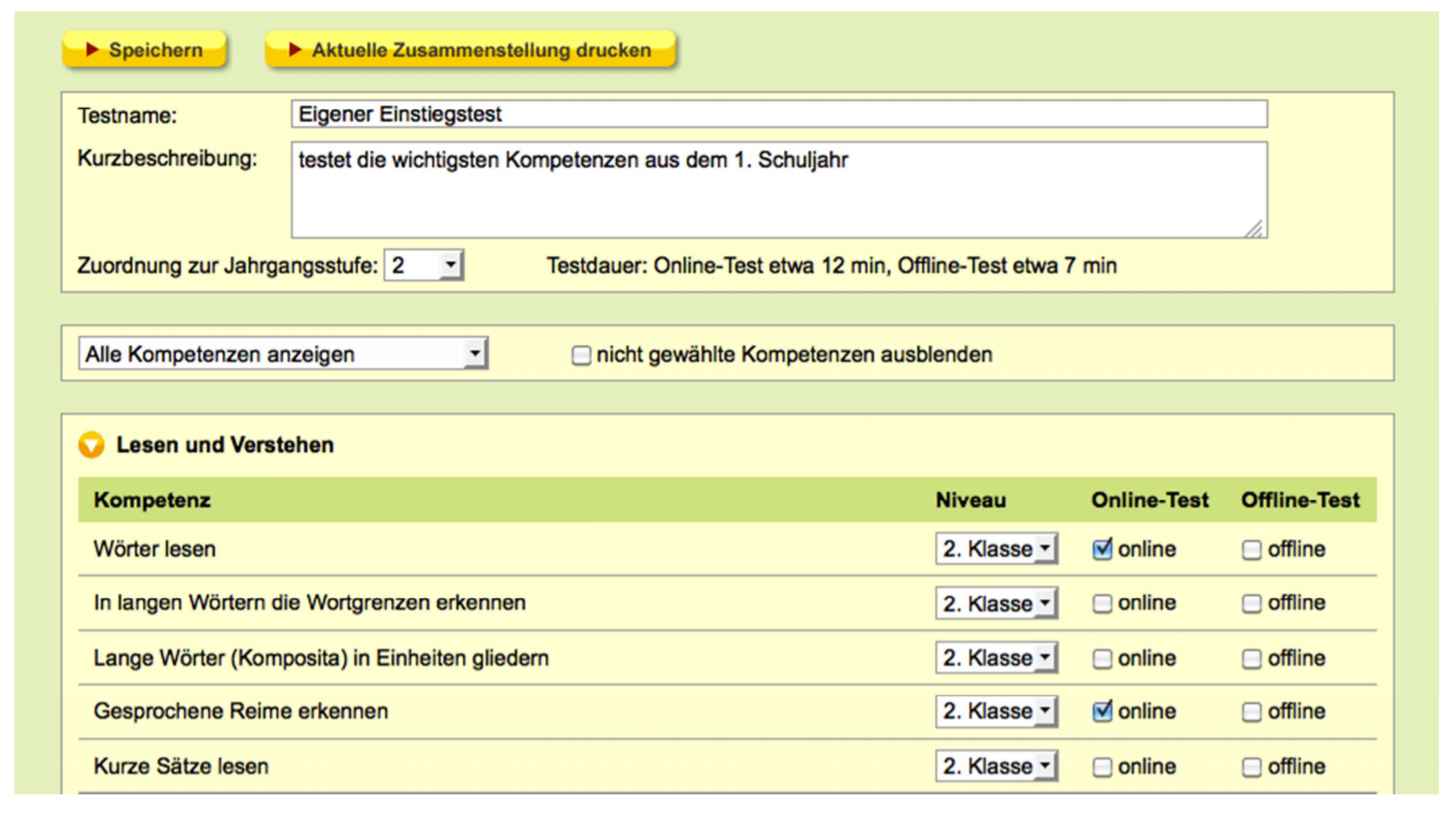 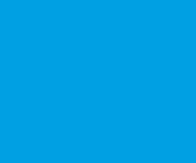 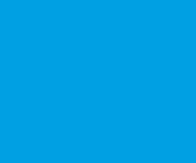 Künstliche Intelligenz als Unterstützung
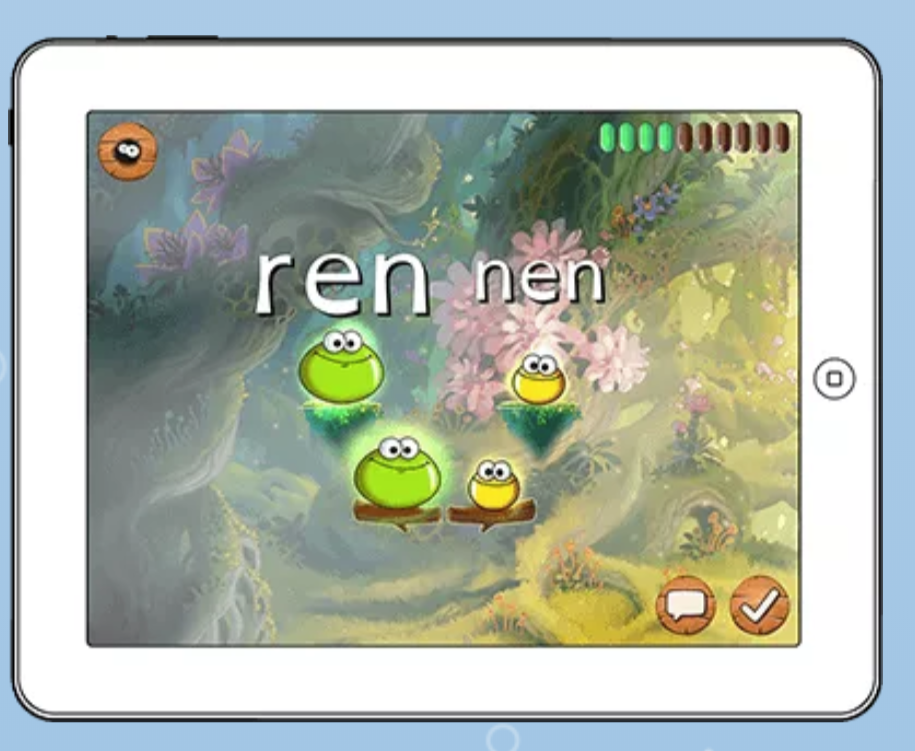 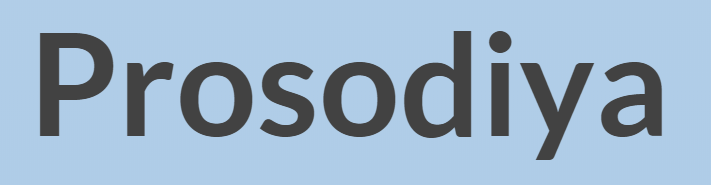 https://prosodiya.de/
Szenario 2: 	Schichtsystem     A/B Lösungen
Präsensunterricht und Unterricht zuhause


-> Kein Fernunterricht
[Speaker Notes: Kommun]
Szenario 2: 	Schichtsystem     A/B Lösungen
Arbeitsblätter, Aufgaben in den Schulbüchern…
Onlineangebote/Apps
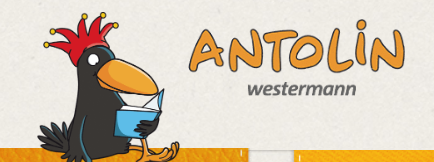 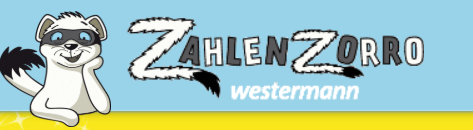 [Speaker Notes: Kommun]
Szenario 2: 	Schichtsystem     A/B Lösungen
Arbeitsblätter, Aufgaben in den Schulbüchern…
Onlineangebote/Apps
Videos/Audios aufnehmen
[Speaker Notes: Kommun]
Videos und Audios aufnehmen
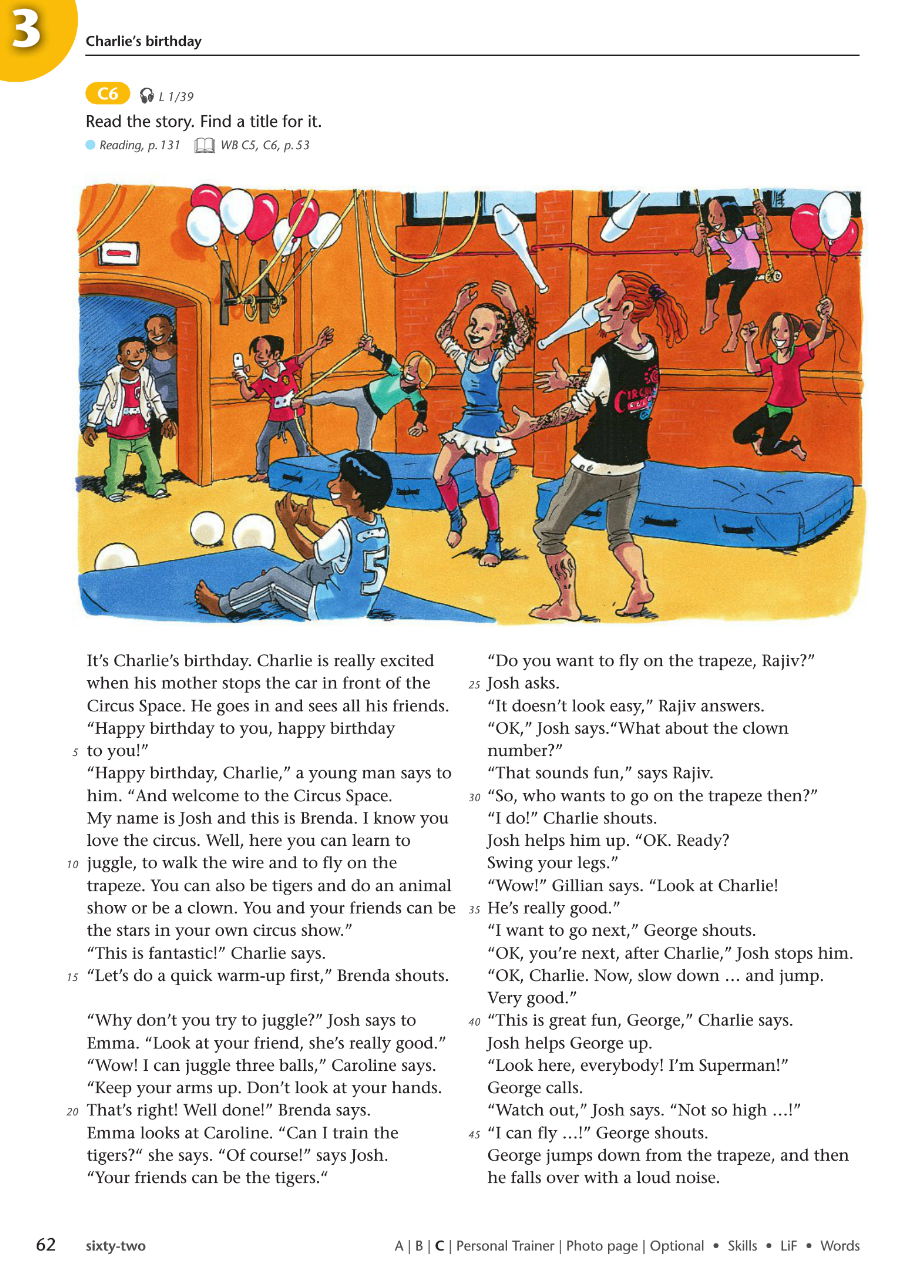 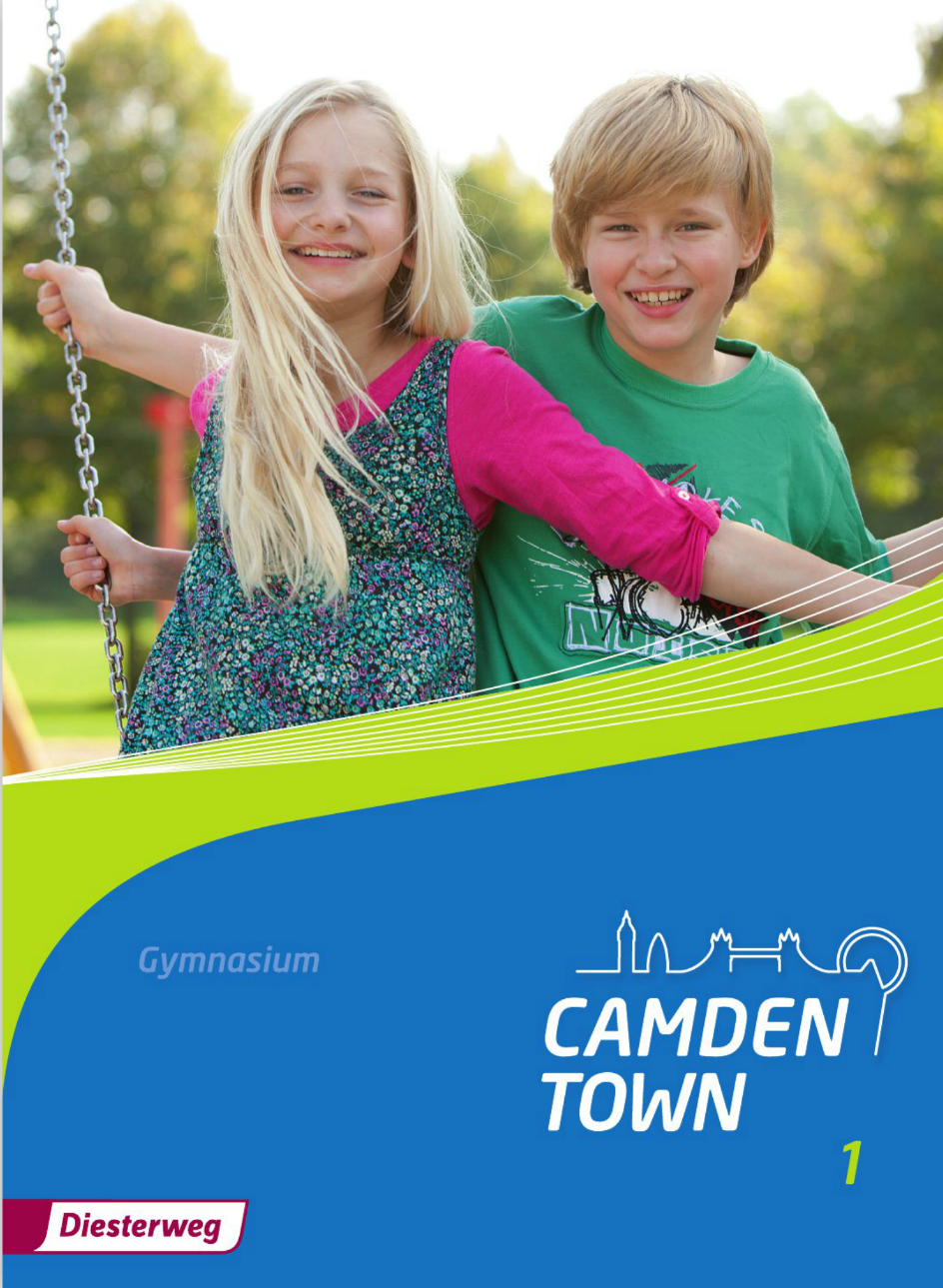 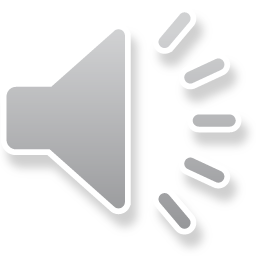 [Speaker Notes: Kommun]
Videos und Audios aufnehmen
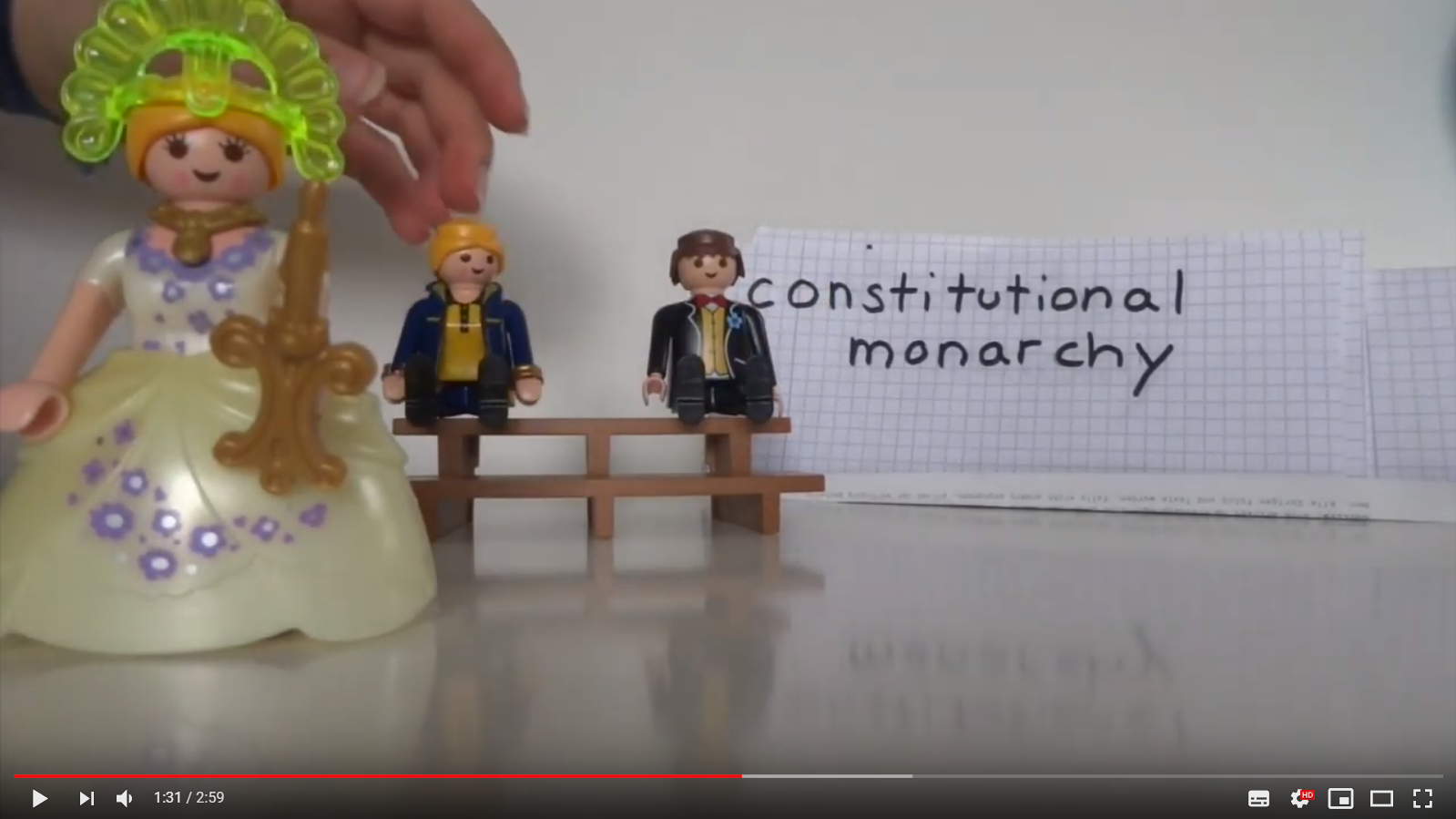 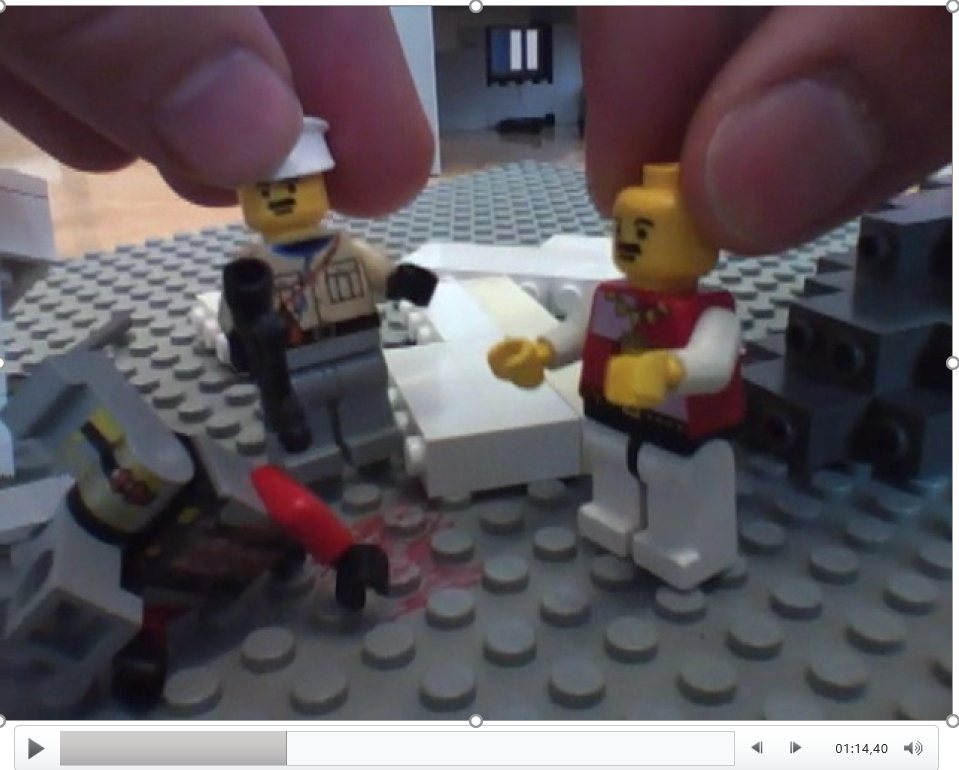 [Speaker Notes: Kommun]
Videos und Audios aufnehmen
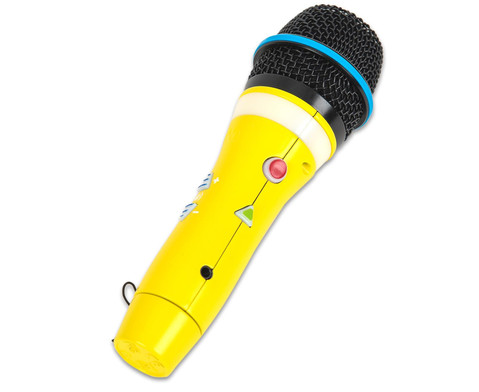 Easi-Speak 2
[Speaker Notes: Kommun]
Szenario 3: 	erneute Schulschließungen
[Speaker Notes: Kommun]
Podcasts
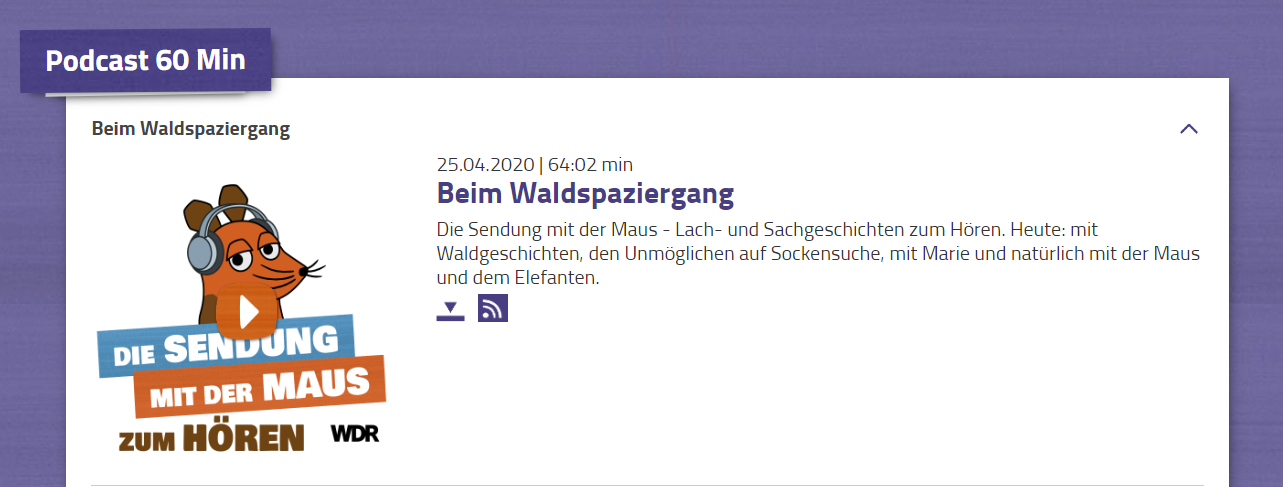 [Speaker Notes: Kommun]
Tools
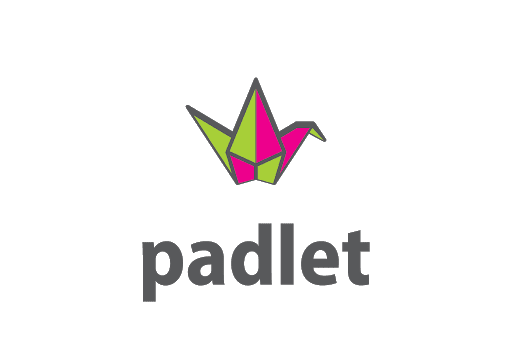 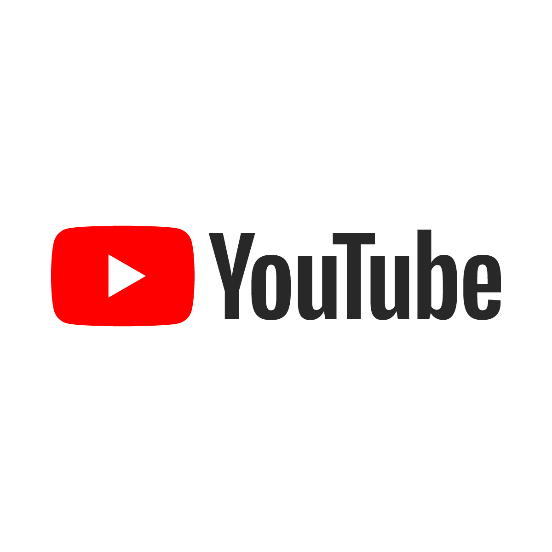 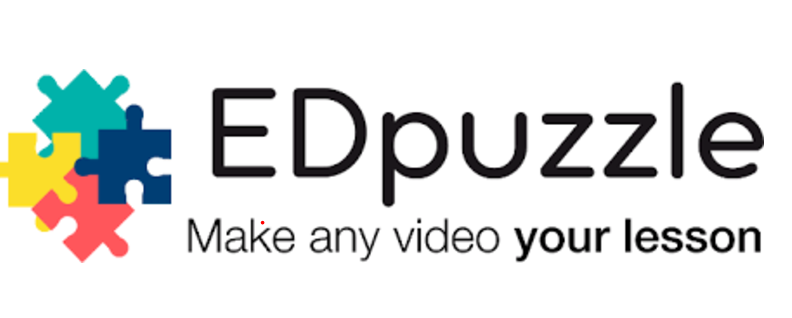 [Speaker Notes: Kommun]
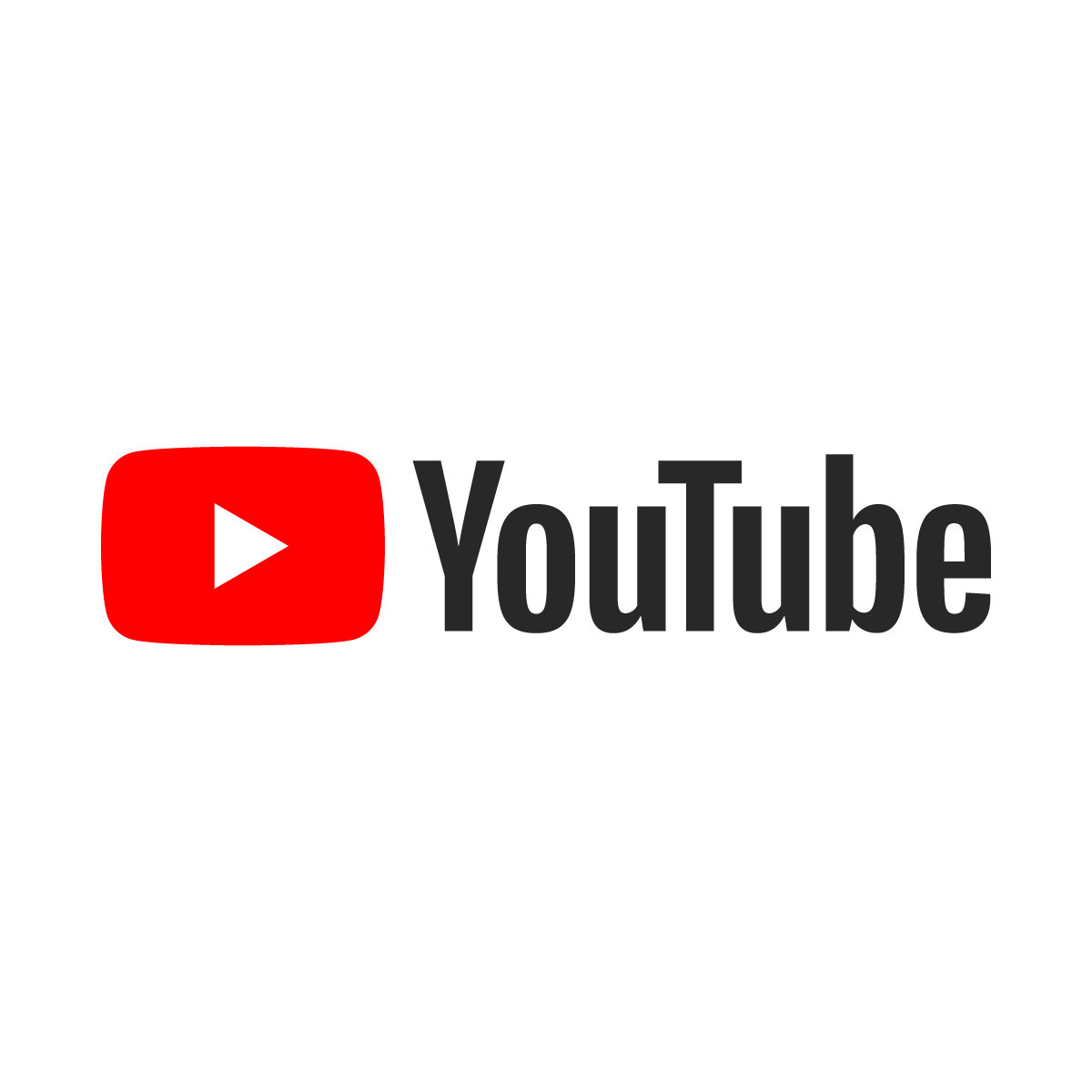 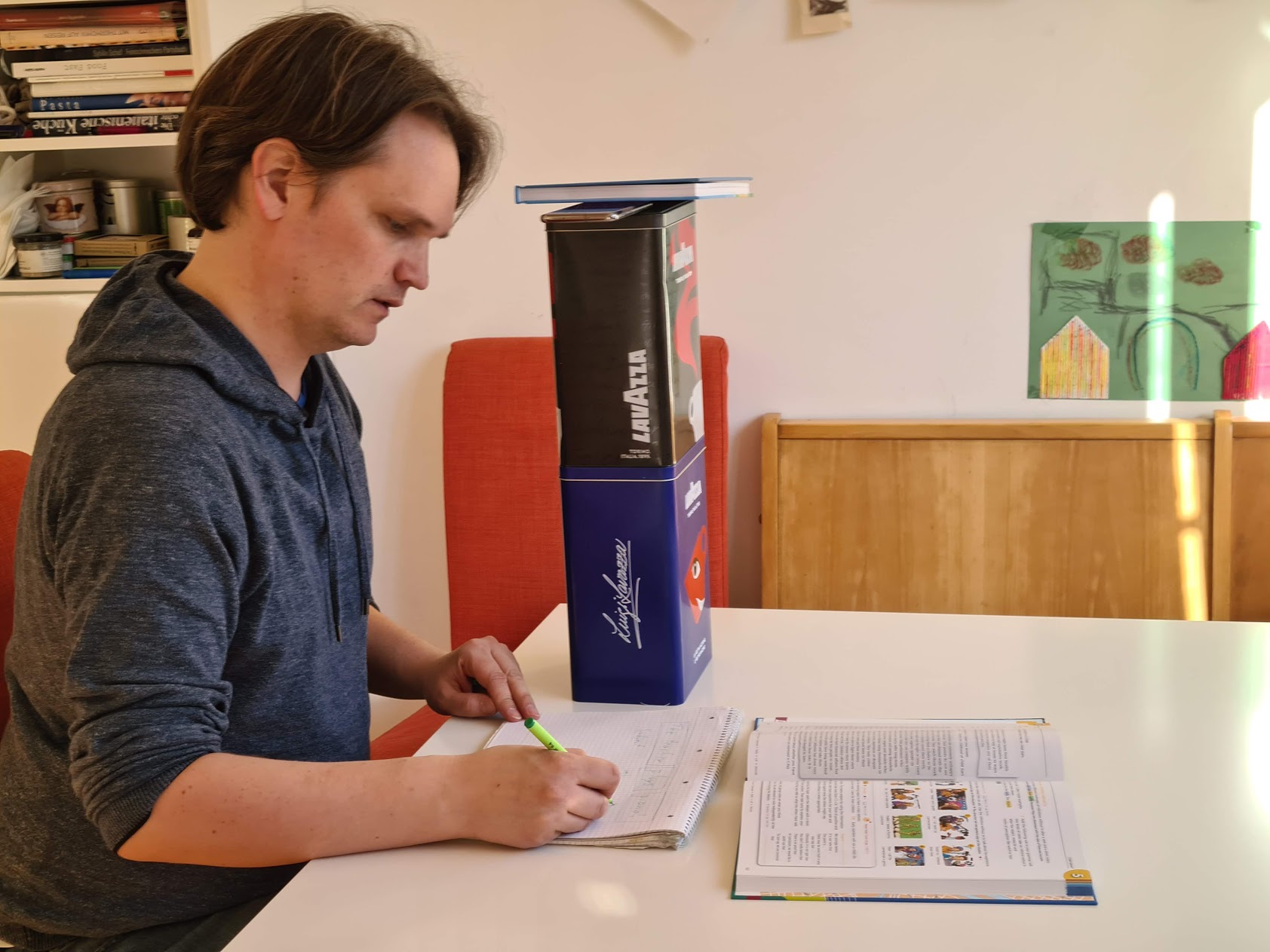 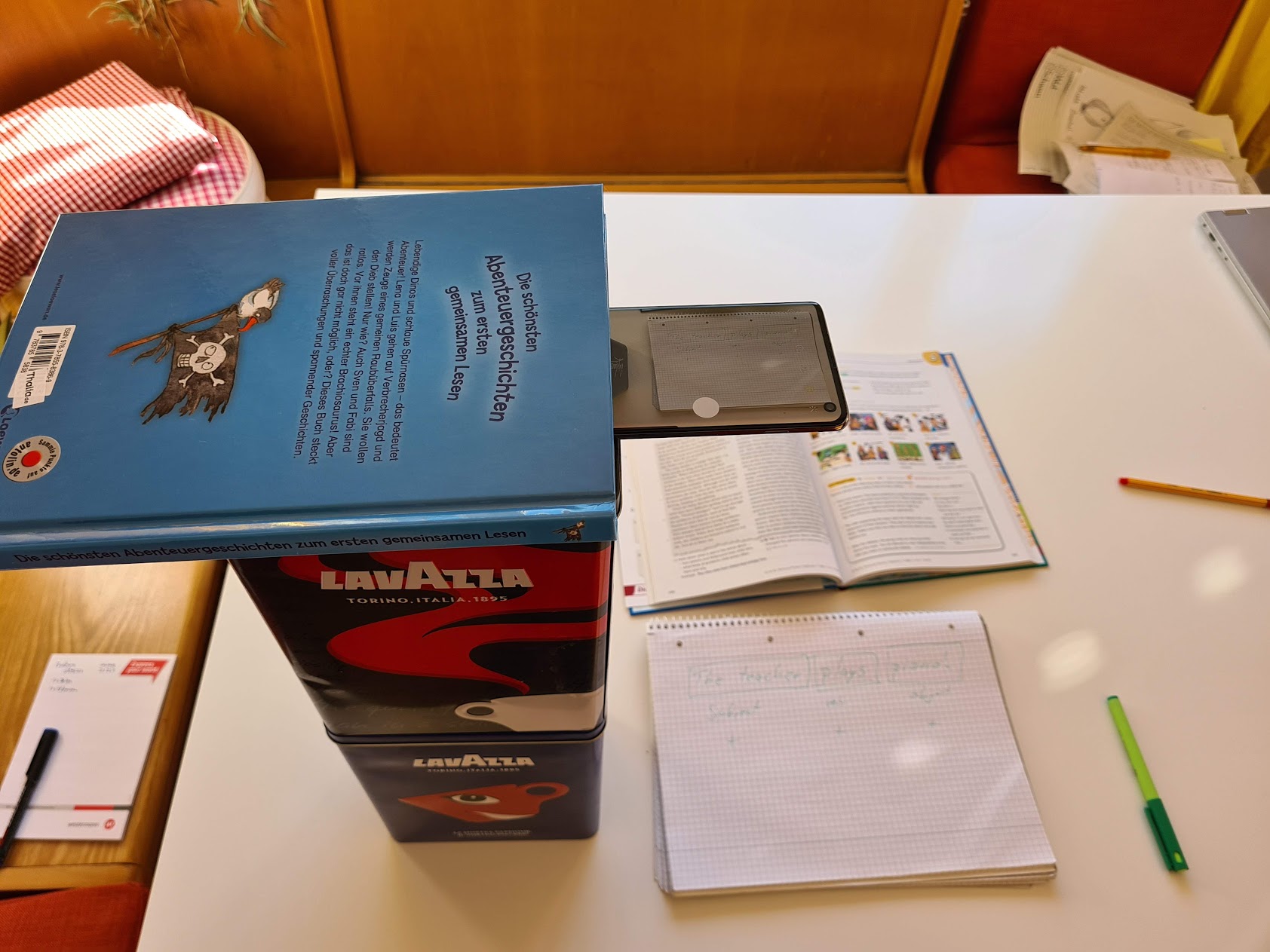 Handy
„Tafelaufschrieb“
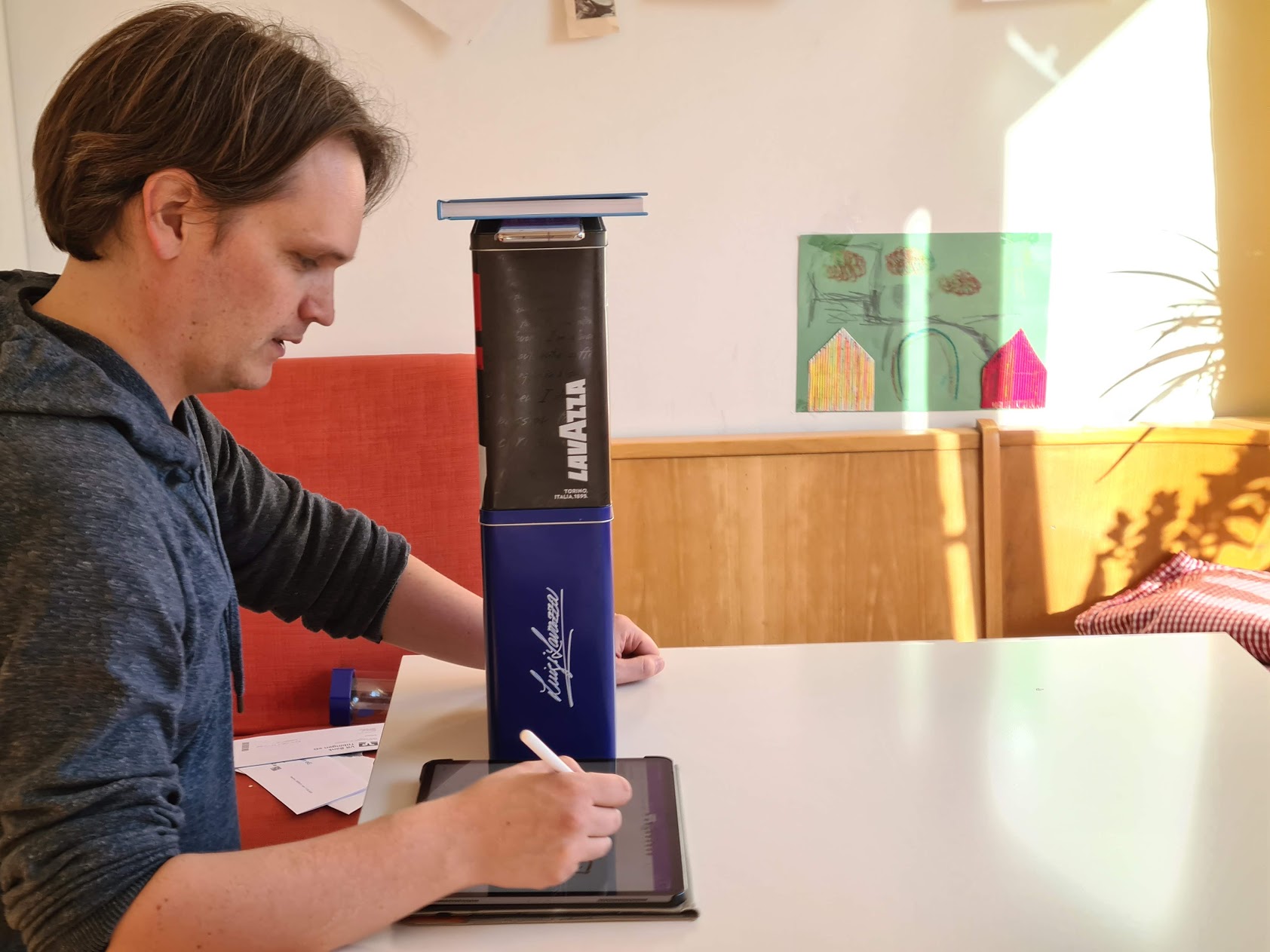 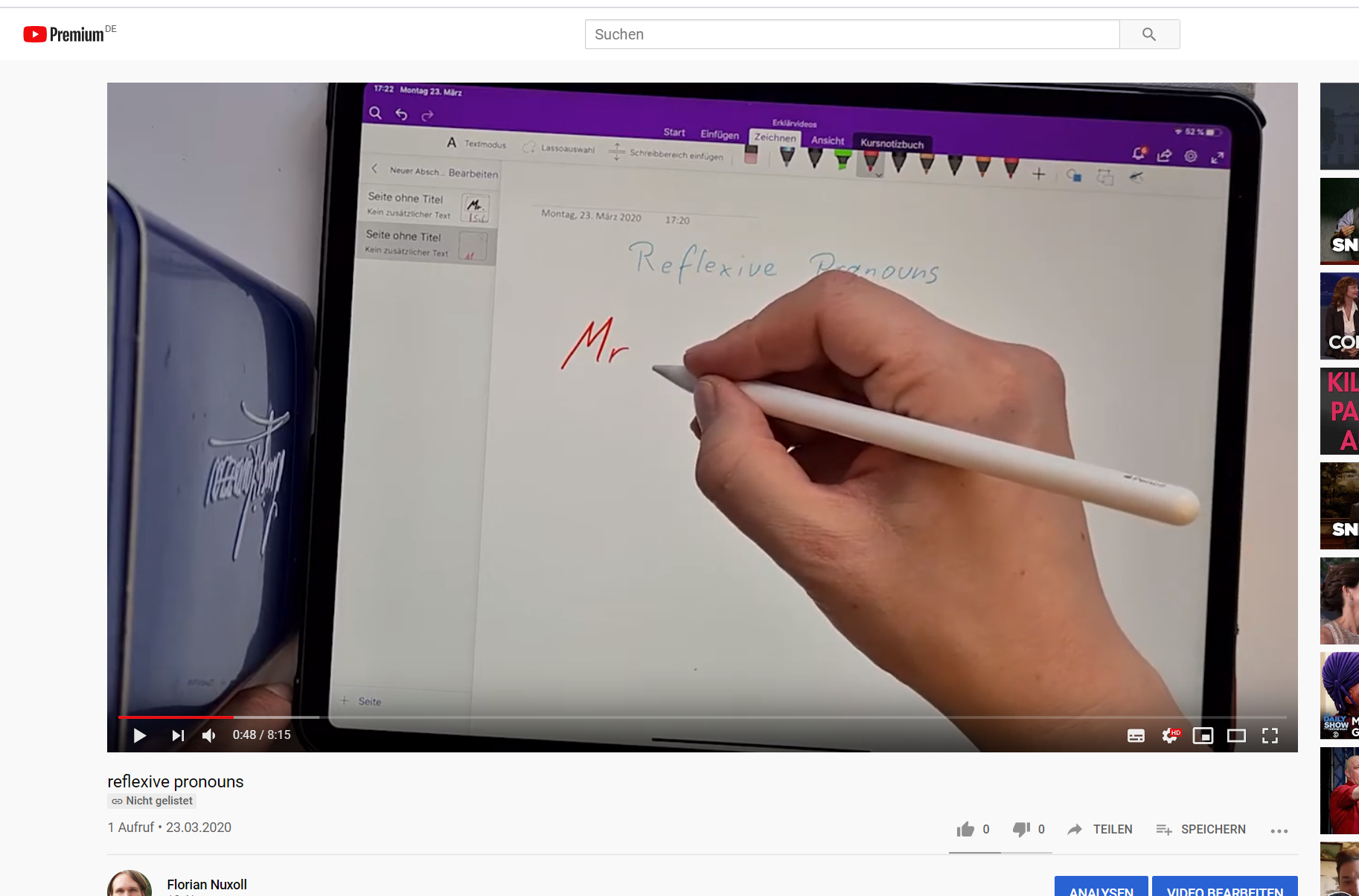 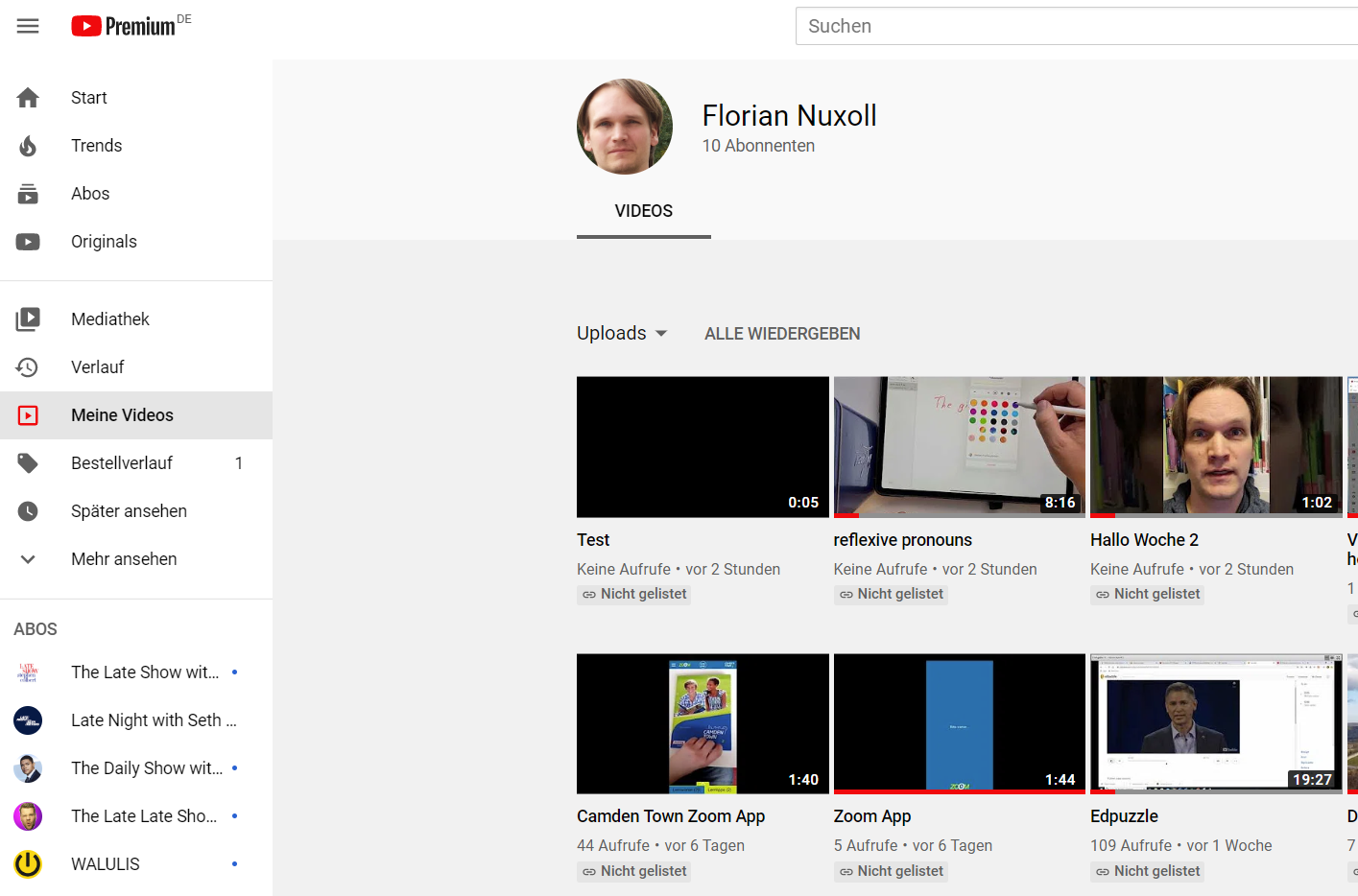 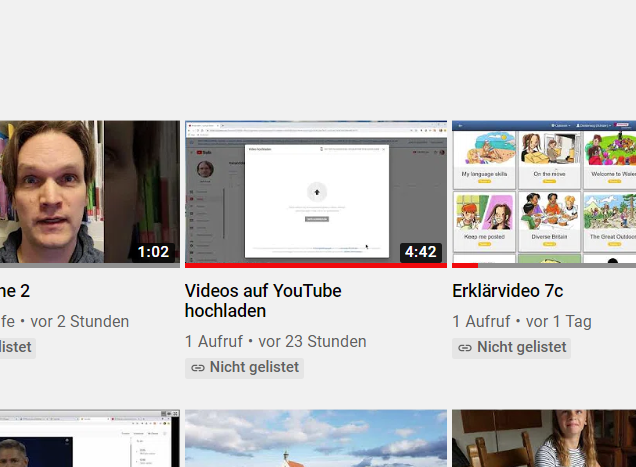 Die Blumenwiese
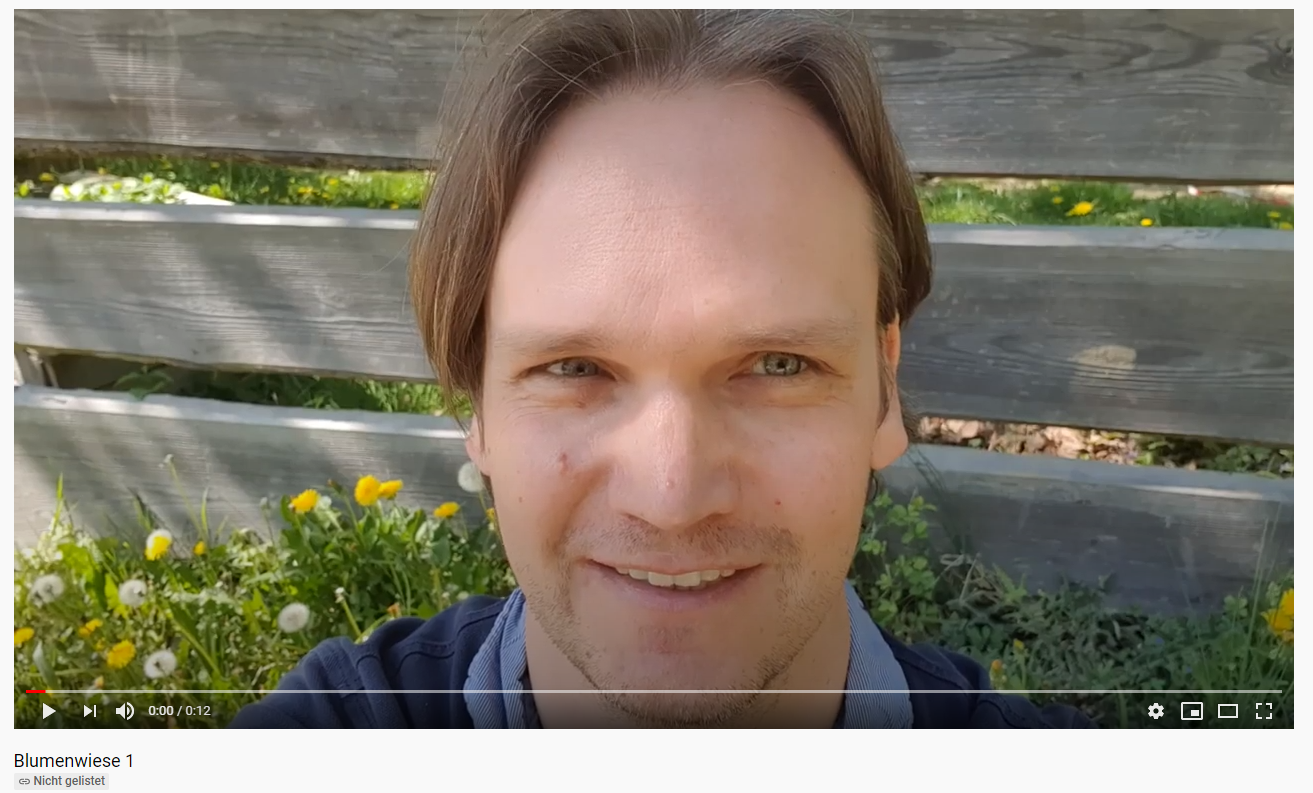 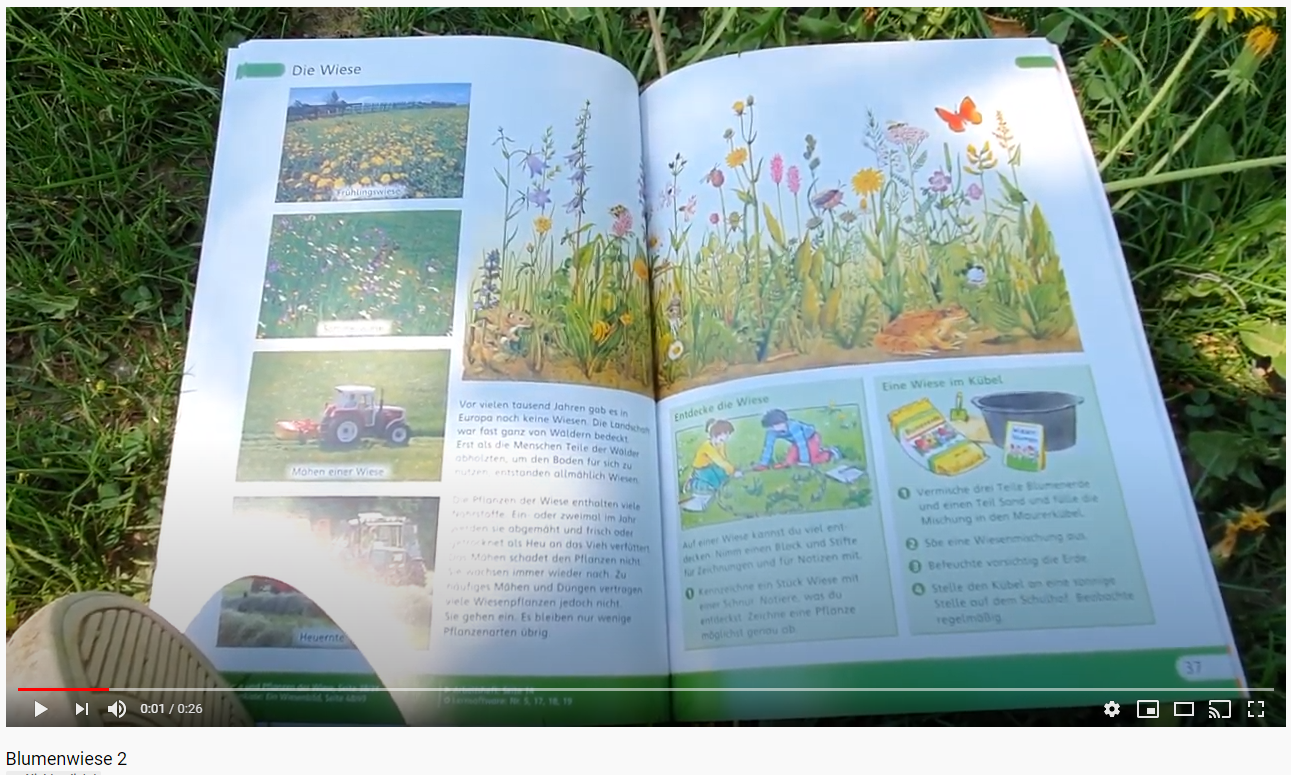 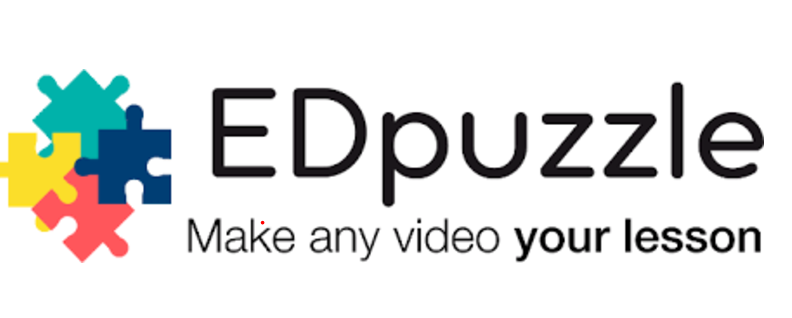 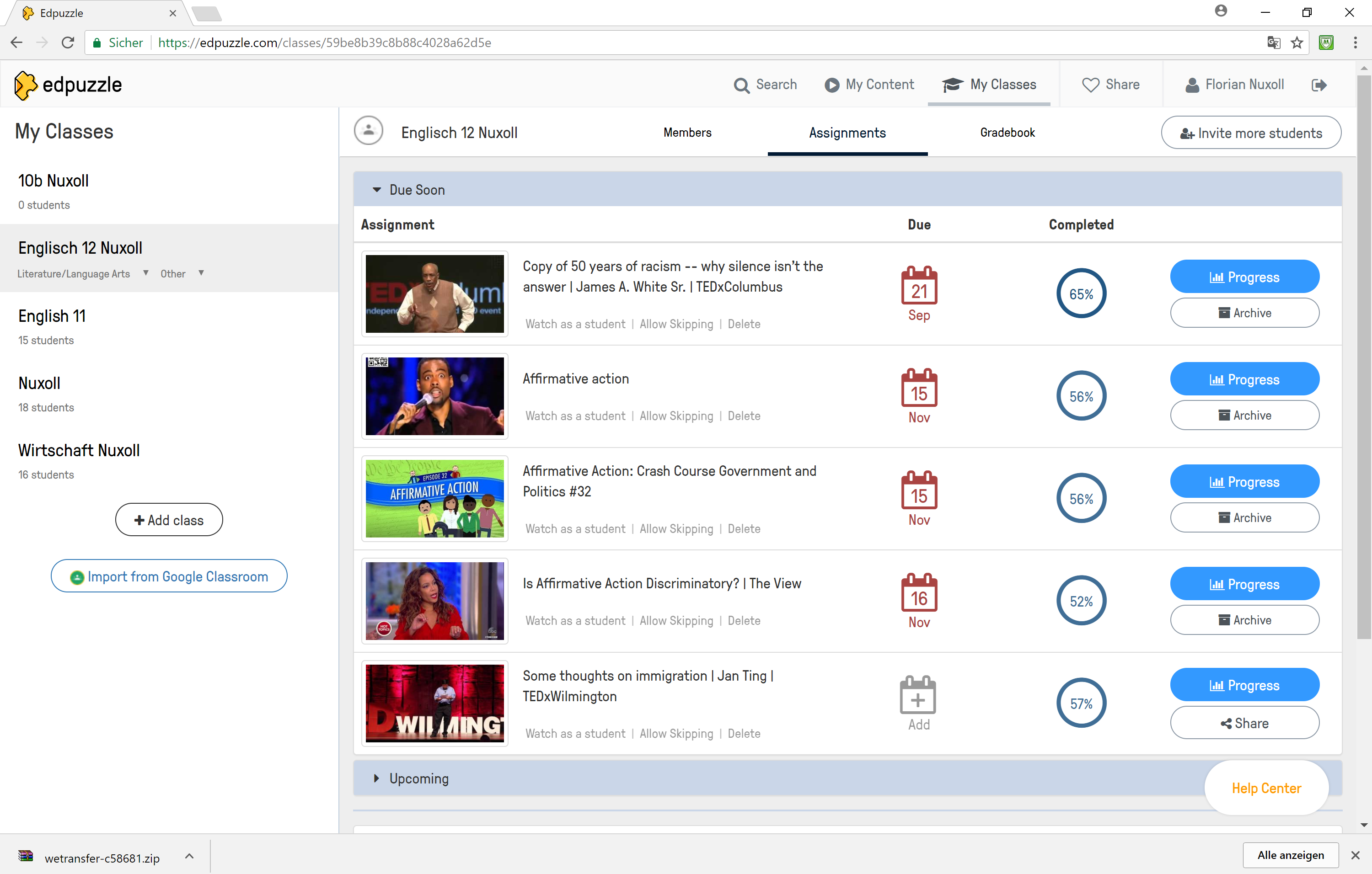 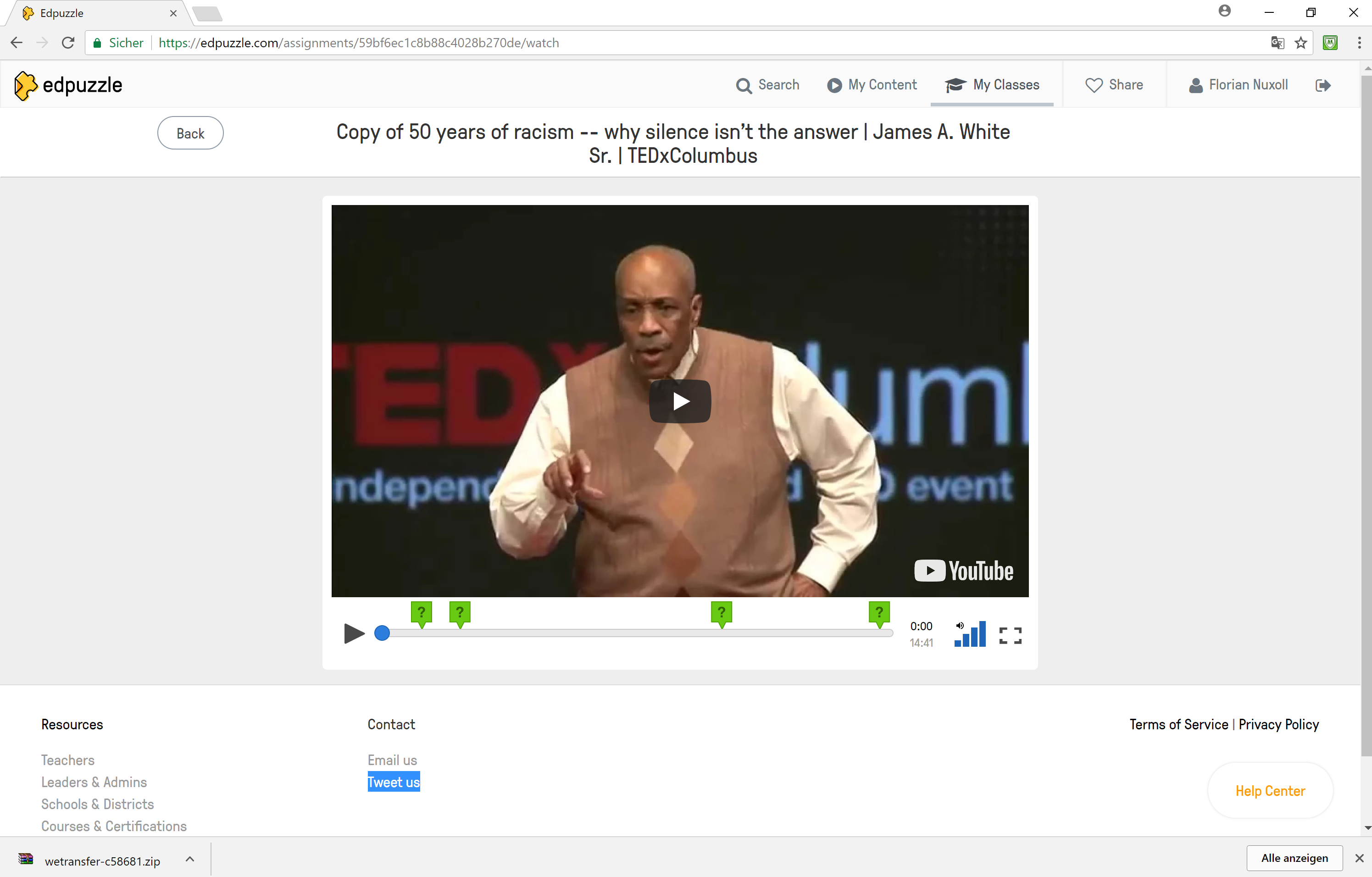 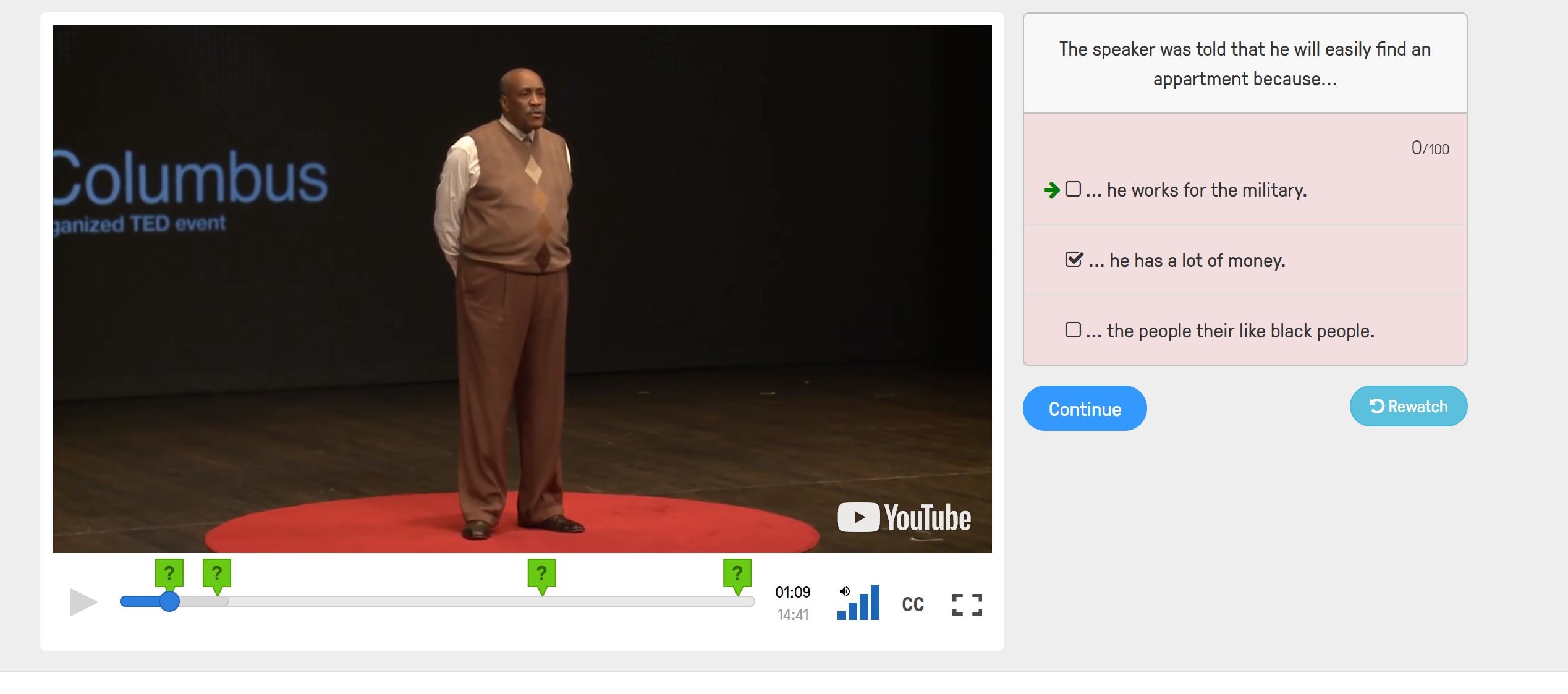 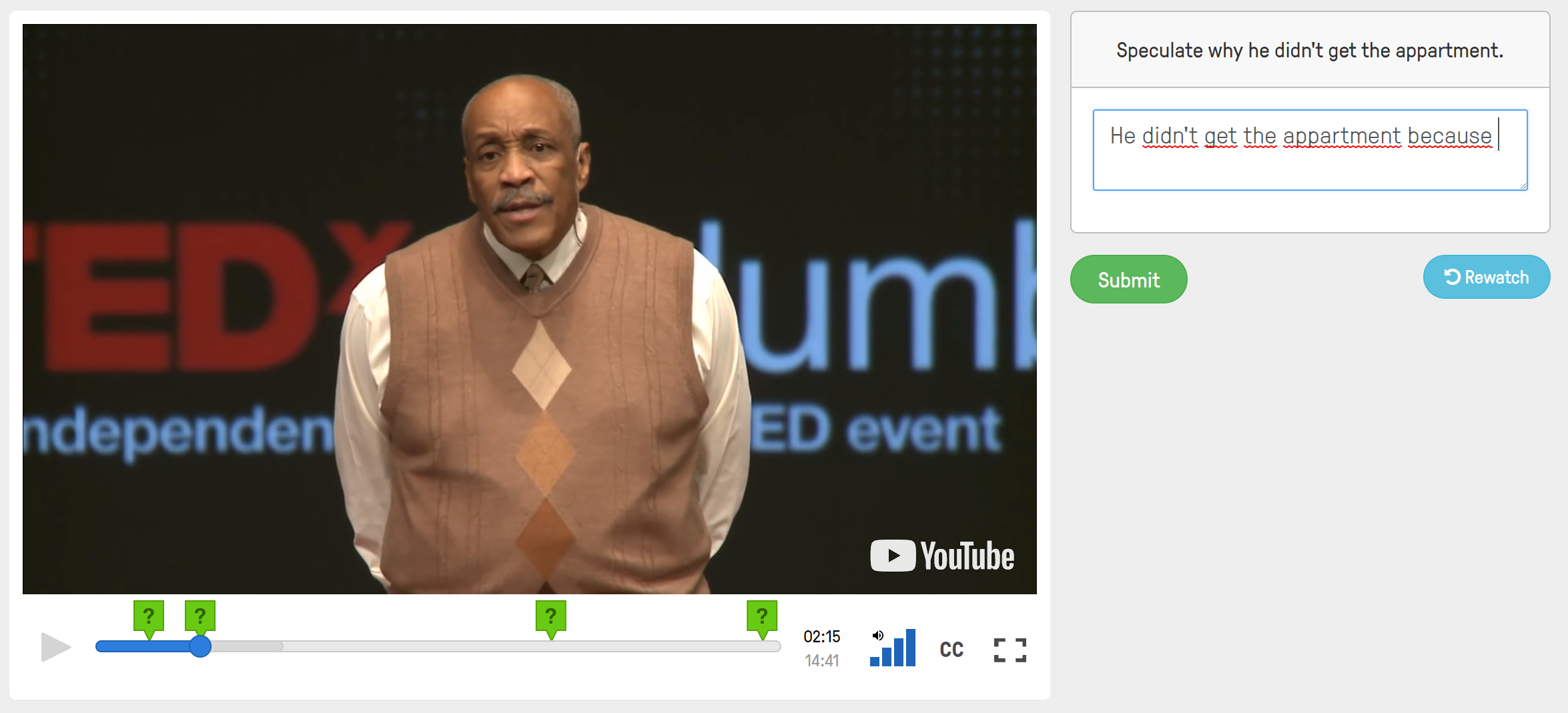 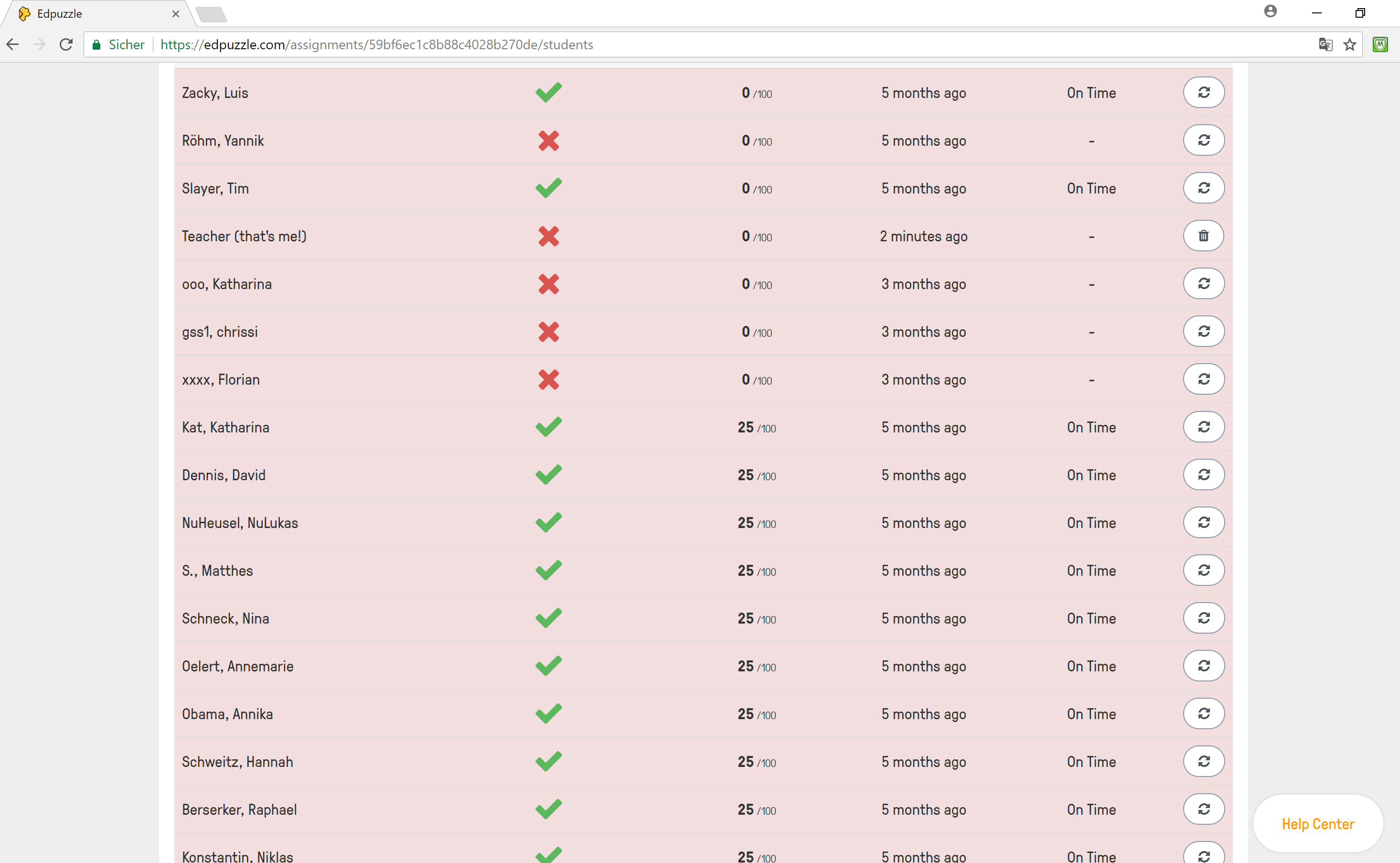 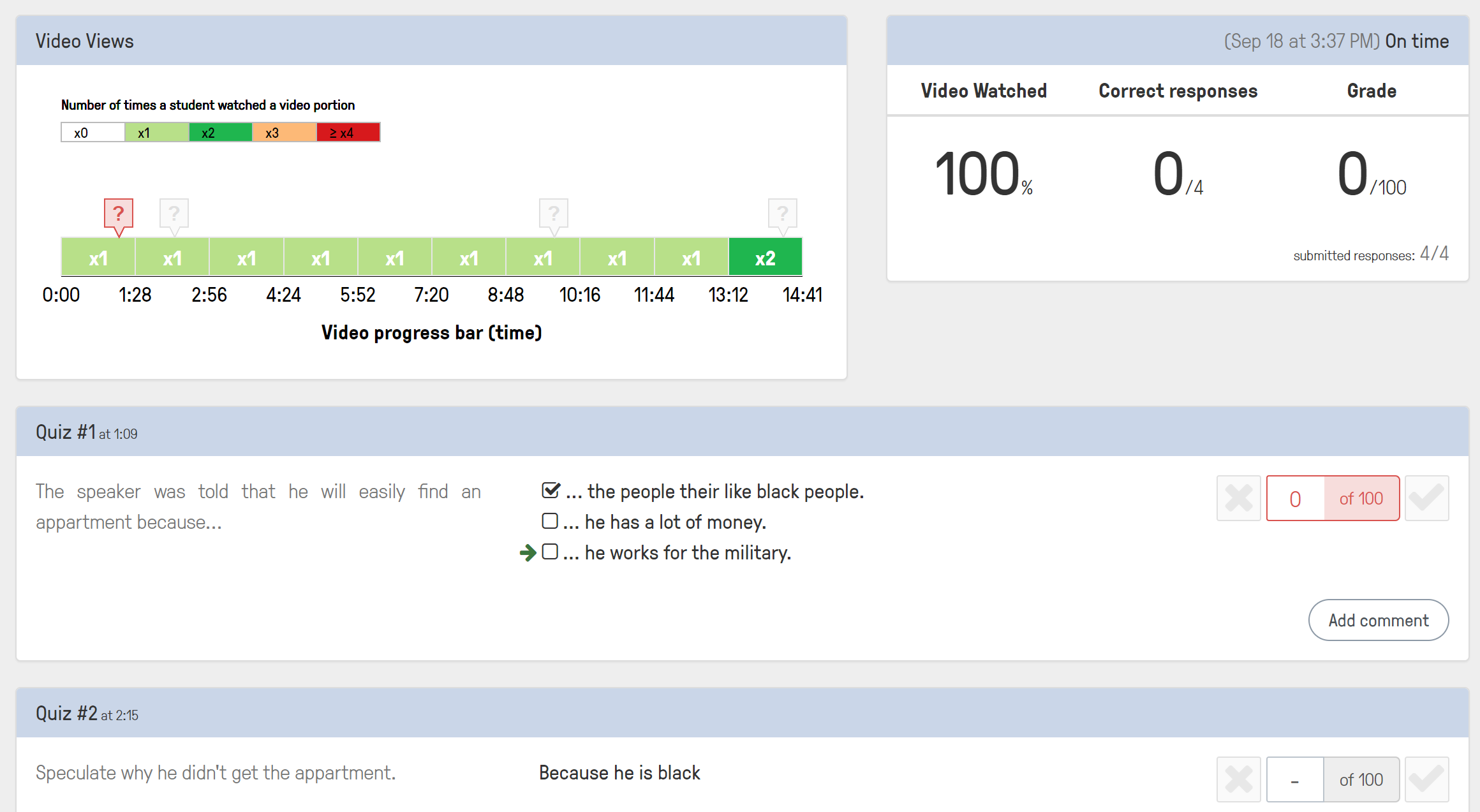 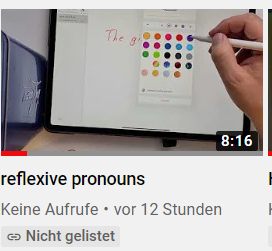 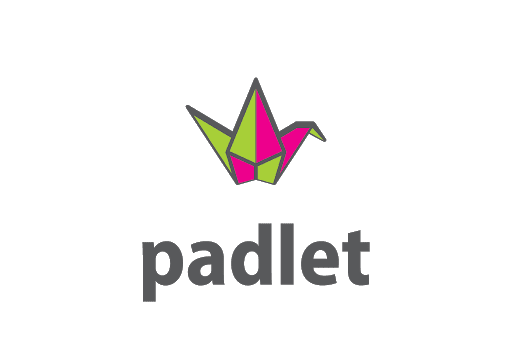 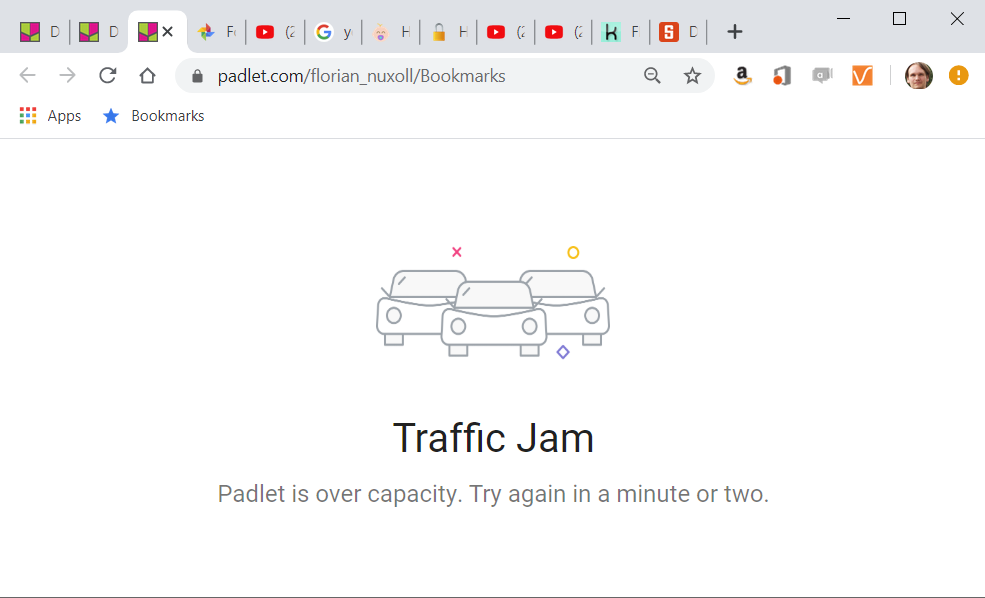 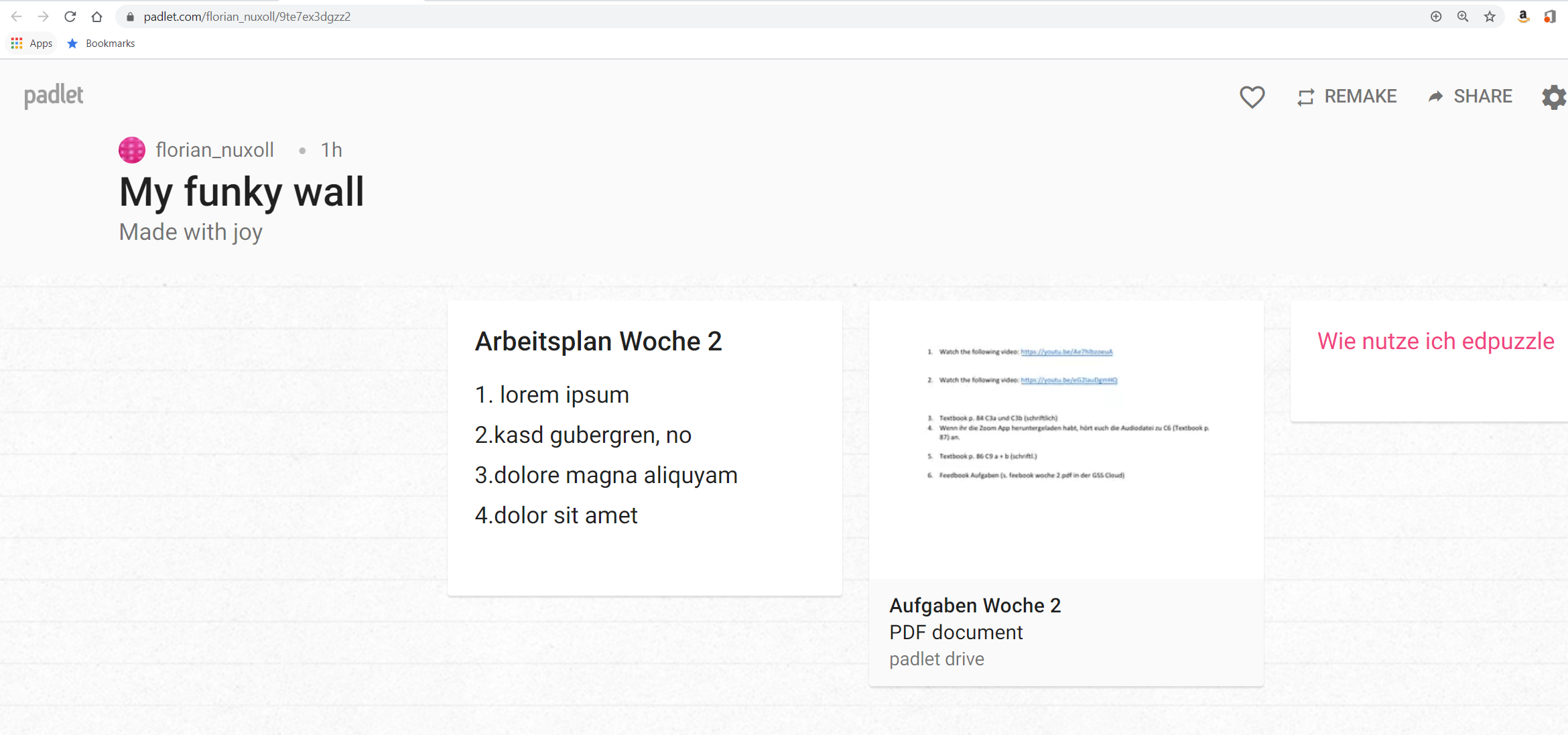 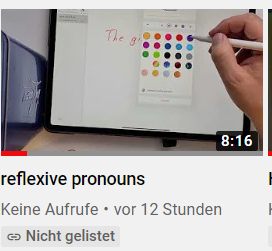 florian.nuxoll@gmx.net

www.medienwelten.schule
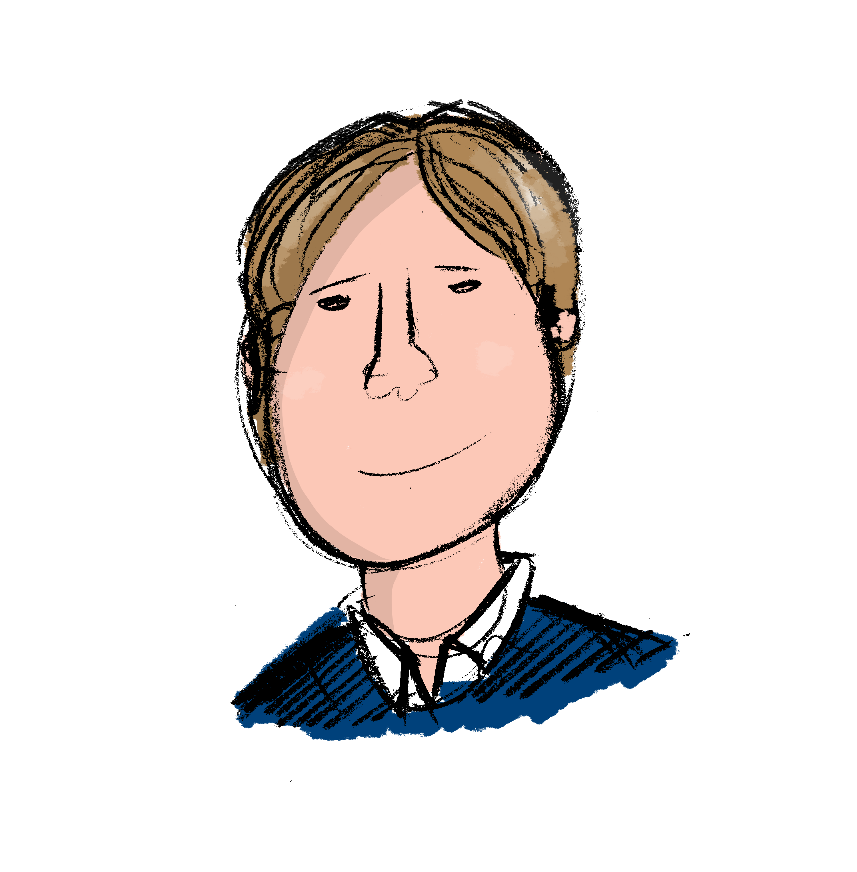 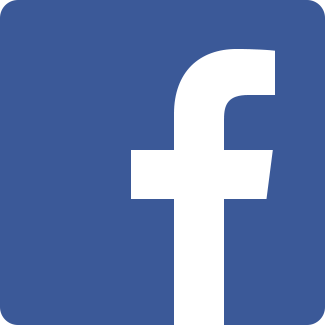 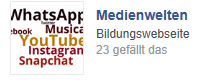 [Speaker Notes: Kommun]